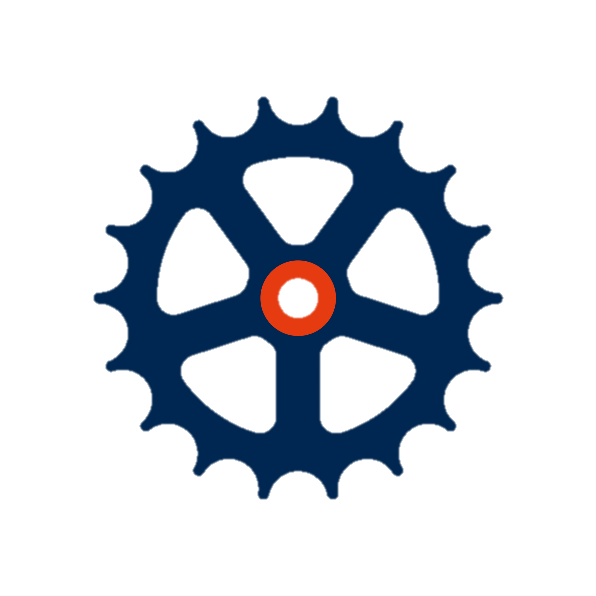 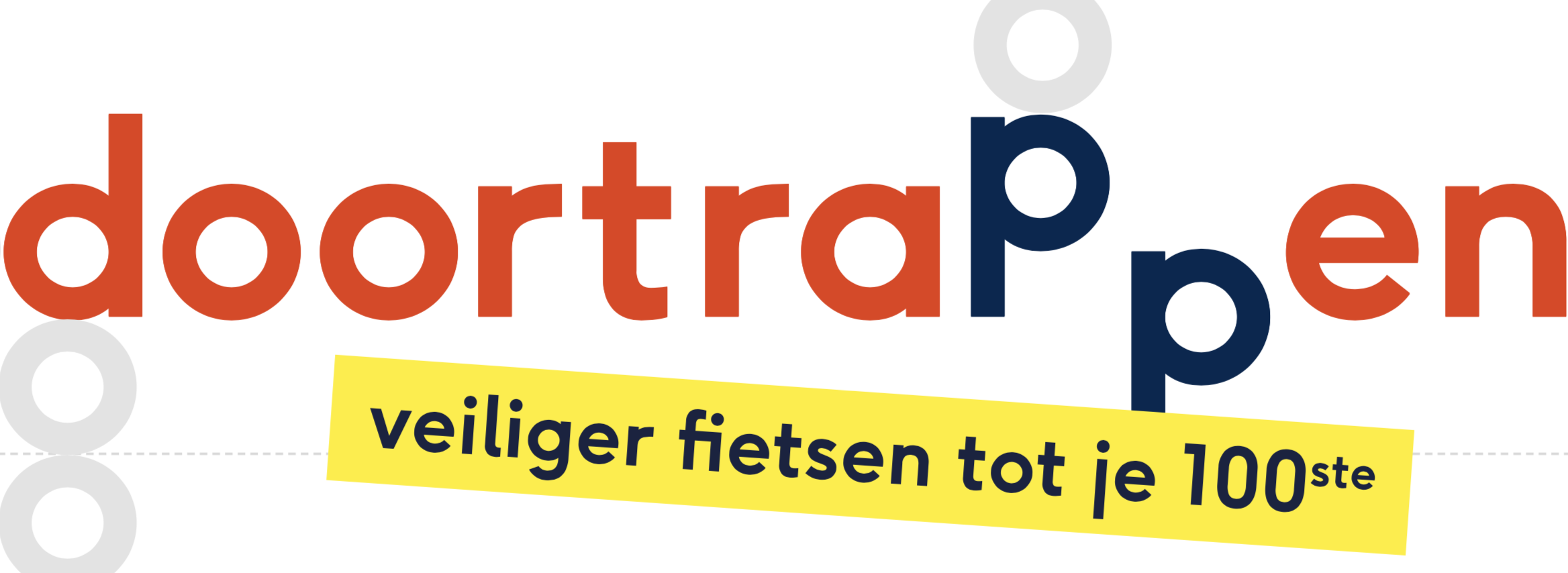 Welkom! Op de 
Kwartaalbijeenkomst Doortrappen
8 november 2022
[Speaker Notes: Welkom; Programma toelichten

Presentatie landelijk programmabureau over 
Doortrappen hoogtepunten 2022 en leerpunten voor 2023.

teamsamenstelling PB
DTN blijft bij IenW
Terugblik: o.a. werkbezoek minister 12 sept.
Mijlpaal 220 gemeenten
Ontwikkeling 3 nieuwe interventies
Ambities 2023
Landelijk congres 14 febr.
Magazine
M&E-onderzoek 2023]
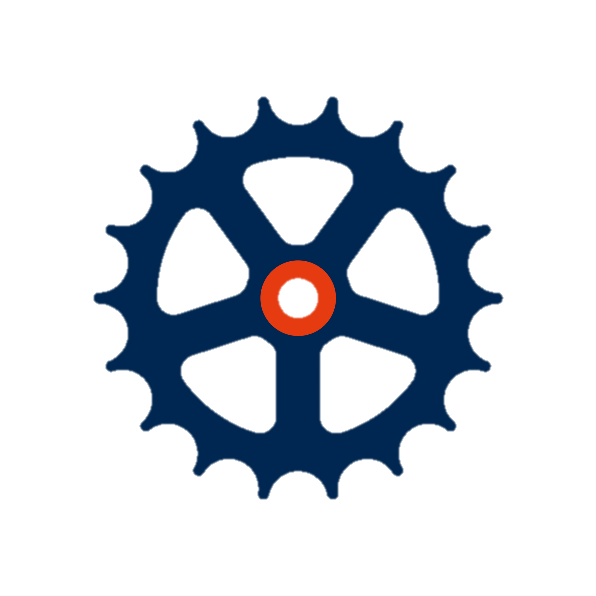 Voorstellen in de chat
Namens:
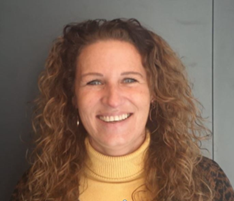 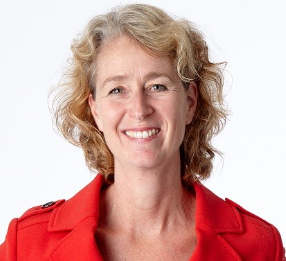 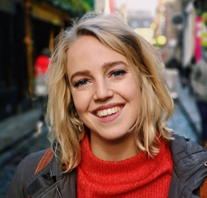 Juul				  Sonja					    Iris
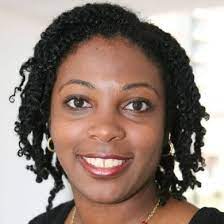 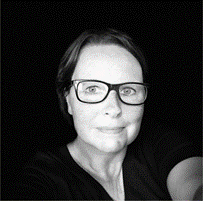 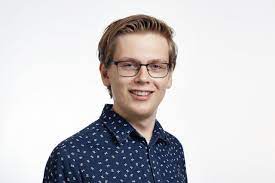 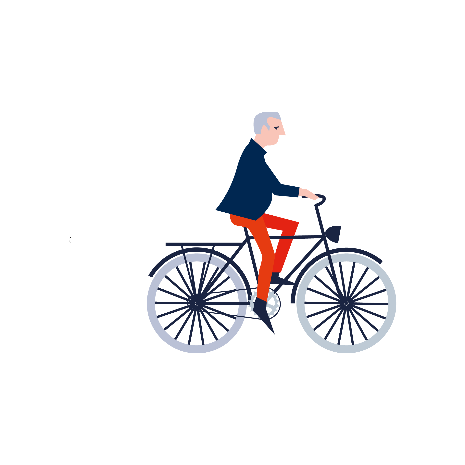 Jacqueline			Cherryl					     Stan
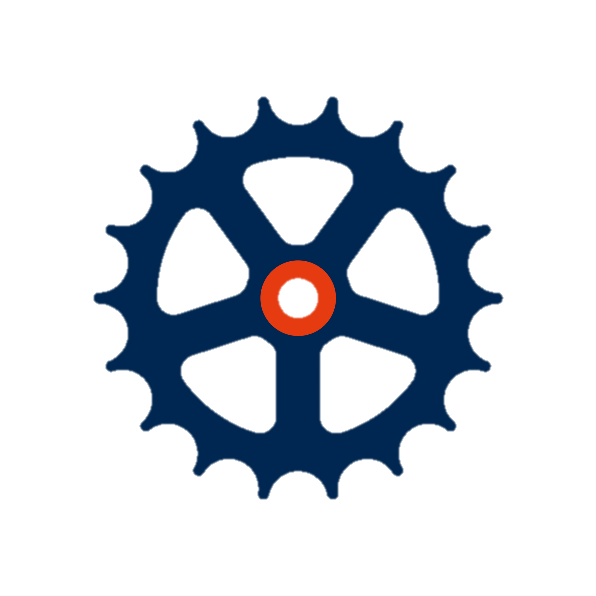 Voorstellen in de chat
Programma
10.00	Welkom!
		Informatie van het programmabureau / nieuwe teamleden
10.05	Doortrappen hoogtepunten 2022 en leerpunten voor 2023
10.20	Doortrappen aanpak gemeente Alkmaar (‘bottom up’).
10.40	Terugblik Doortrappen on Tour 2022 
11.00	Korte pauze
11.15	Werksessie nieuwe interventies; inleiding door Goudappel 
11.20	Brainstorm vernieuwde Doortrappen handleiding voor gemeenten  		(naar de subzalen)
12.00	Korte brainstorm twee interventies: fiets-valpreventie en waarderingspakket  		Doortrappen ambassadeurs (plenair)
12.20	Slot
12.30	Gezamenlijke lunch
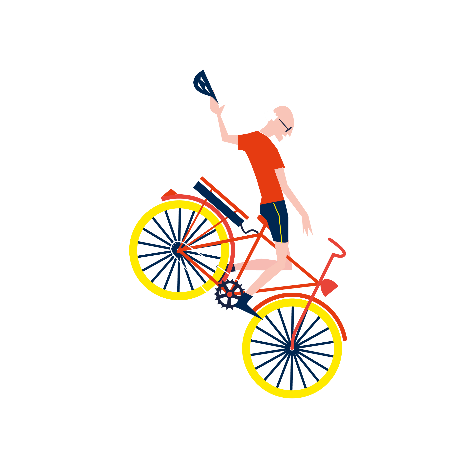 [Speaker Notes: voorbeeldmail!!! uit Ijsselstein]
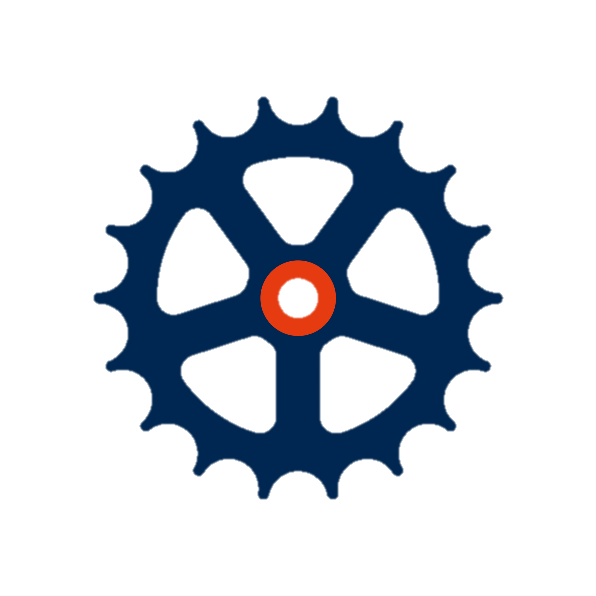 Voorstellen in de chat
Mail op maandag 7 november:
“Ik fiets regelmatig met een groep van ca. 20 ouderen (65+) in de omgeving van IJsselstein. Graag zouden we een keer in IJsselstein wat fietstips krijgen van een deskundige die ons ook adviseert over onze fietsen (en gebreken aan de fiets) zodat we ook in groepsverband veilig kunnen blijven fietsen.

Zijn er deskundigen die ons een keer op een woensdagmiddag in 2023 kunnen helpen? Ik ben telefonisch bereikbaar op…”
[Speaker Notes: DTN blijft bij IenW
incl vlog Harbers]
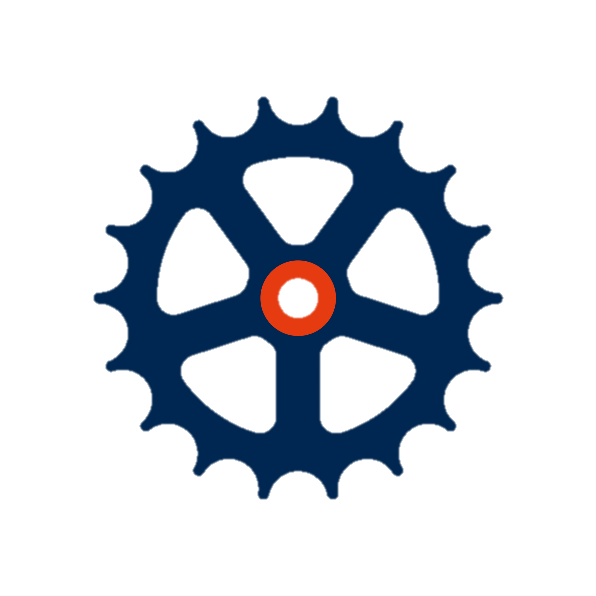 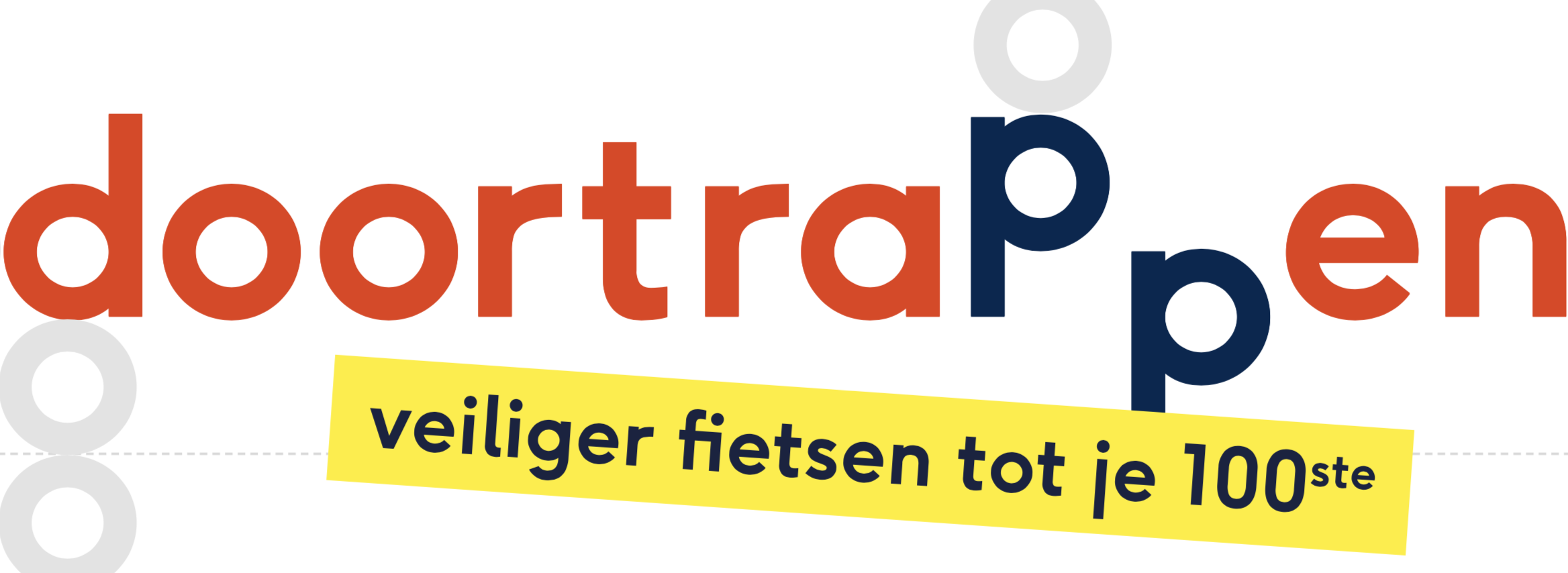 Doortrappen hoogtepunten 2022 en leerpunten voor 2023
8 november 2022
[Speaker Notes: Doortrappen hoogtepunten 2022 en leerpunten voor 2023.


DTN blijft bij IenW
Terugblik: o.a. werkbezoek minister 12 sept.
Mijlpaal 220 gemeenten
Registratietool]
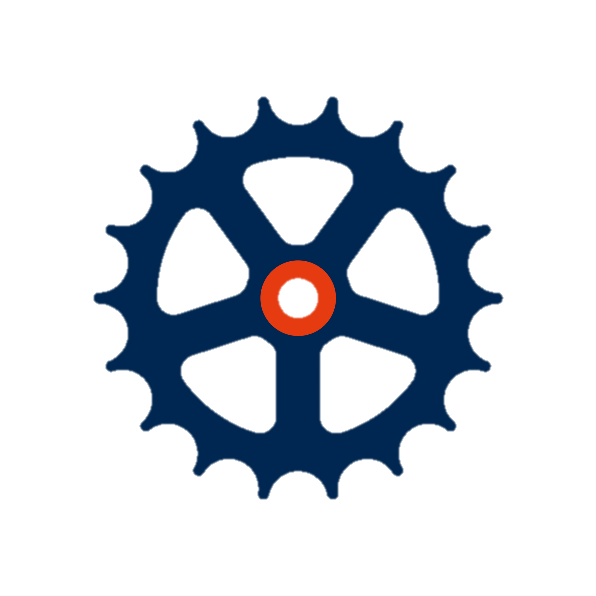 Voorstellen in de chat
DTN bij IenW
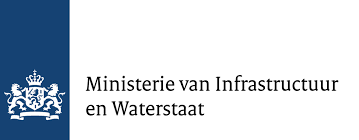 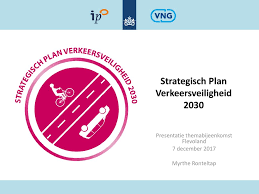 [Speaker Notes: DTN blijft bij IenW
incl vlog Harbers]
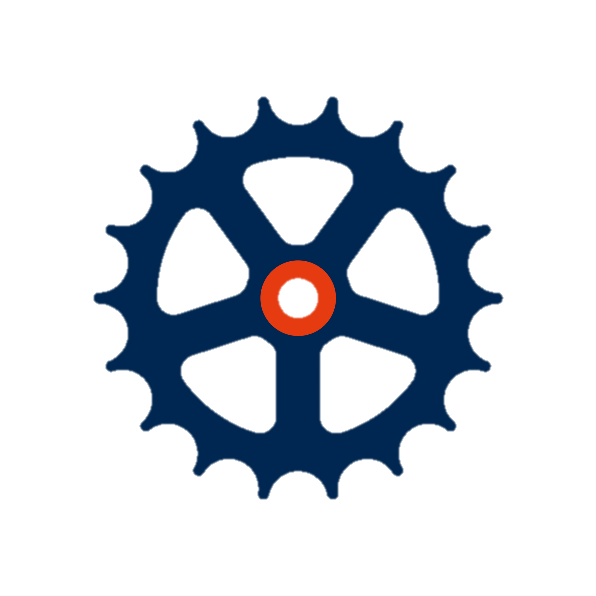 Voorstellen in de chat
Vlog minister Harbers 12 sep.2022 gemeente de Ronde Venen
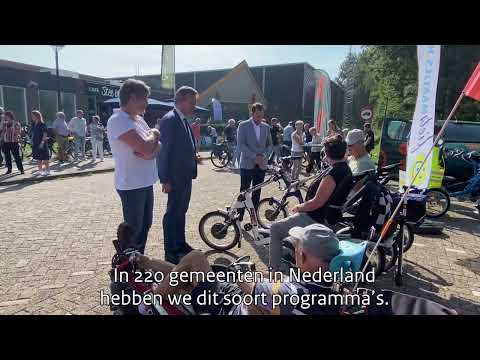 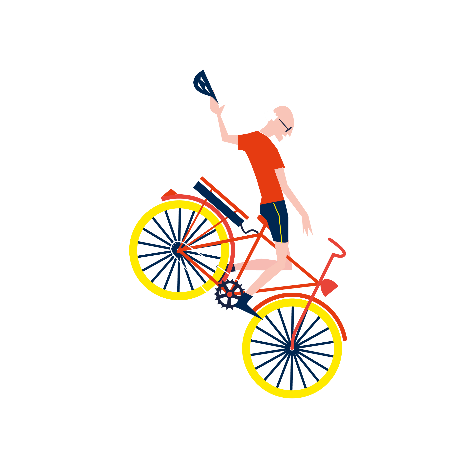 [Speaker Notes: Vlog Harbers

https://www.youtube.com/watch?v=p2DQUSrlIP8&list=PPSV]
Voorstellen in de chat
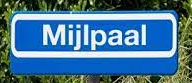 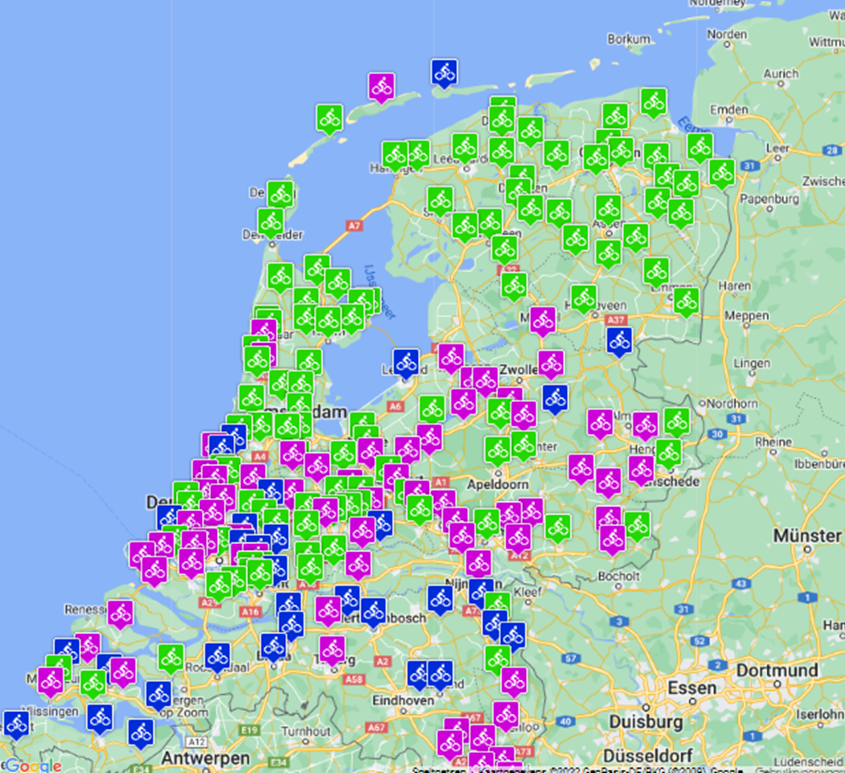 [Speaker Notes: Mijlpaal 2202 gemeenten]
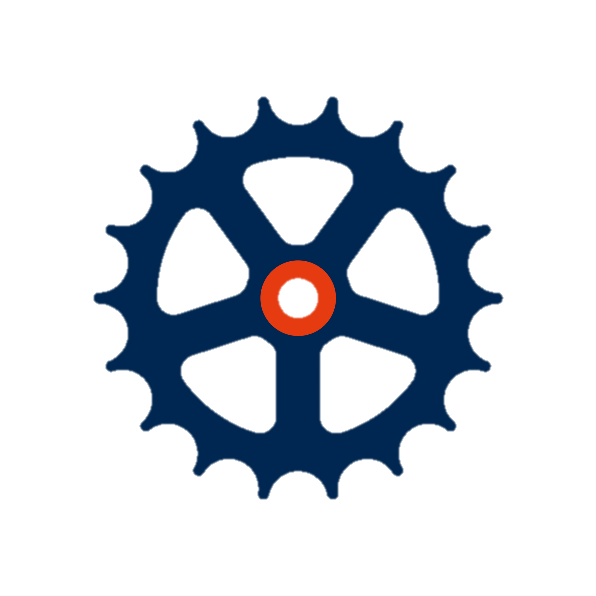 Voorstellen in de chat
Registratietool
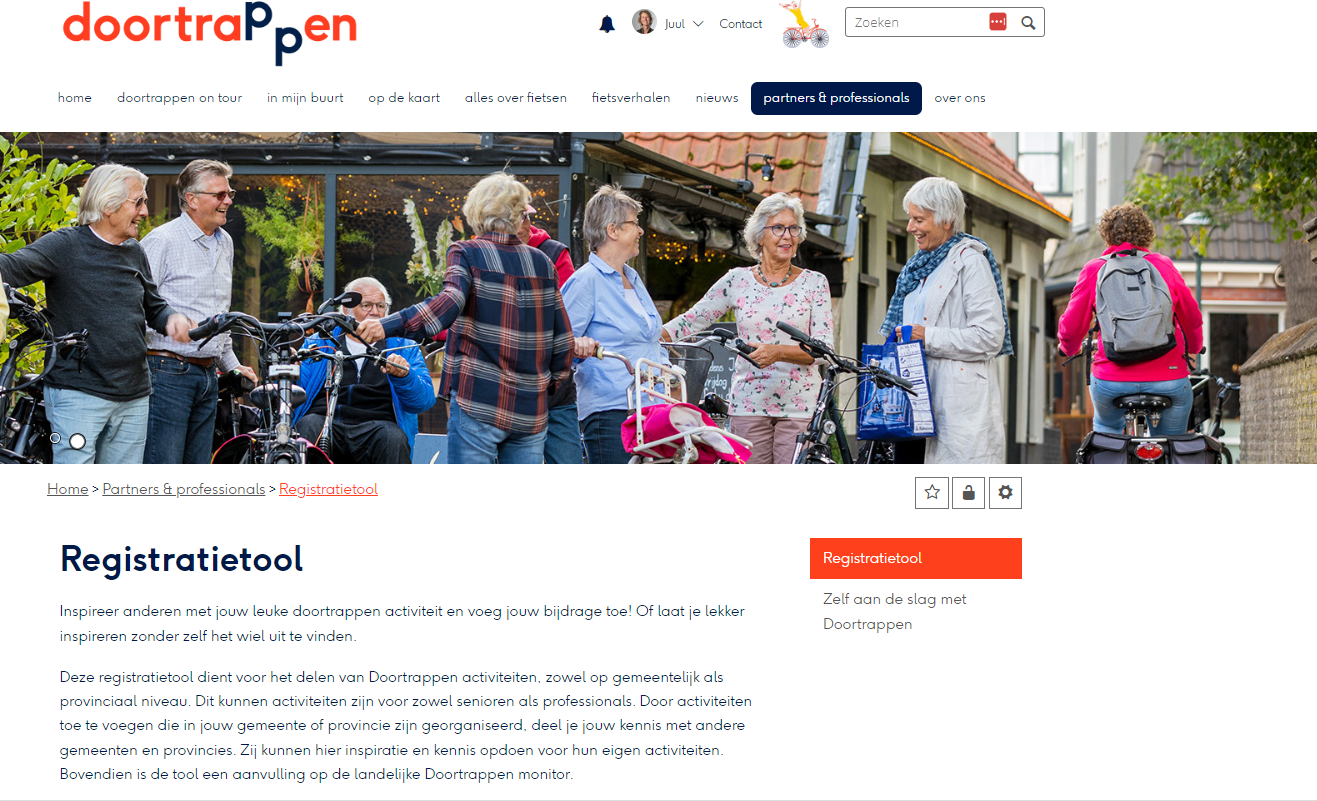 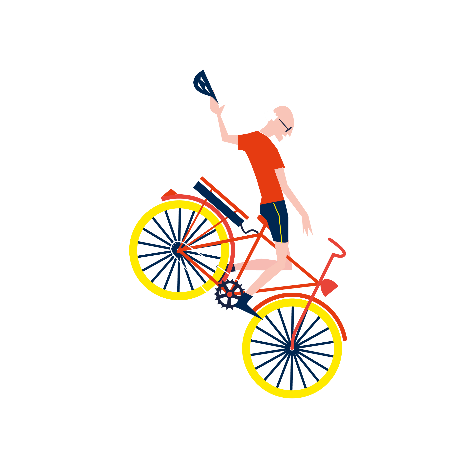 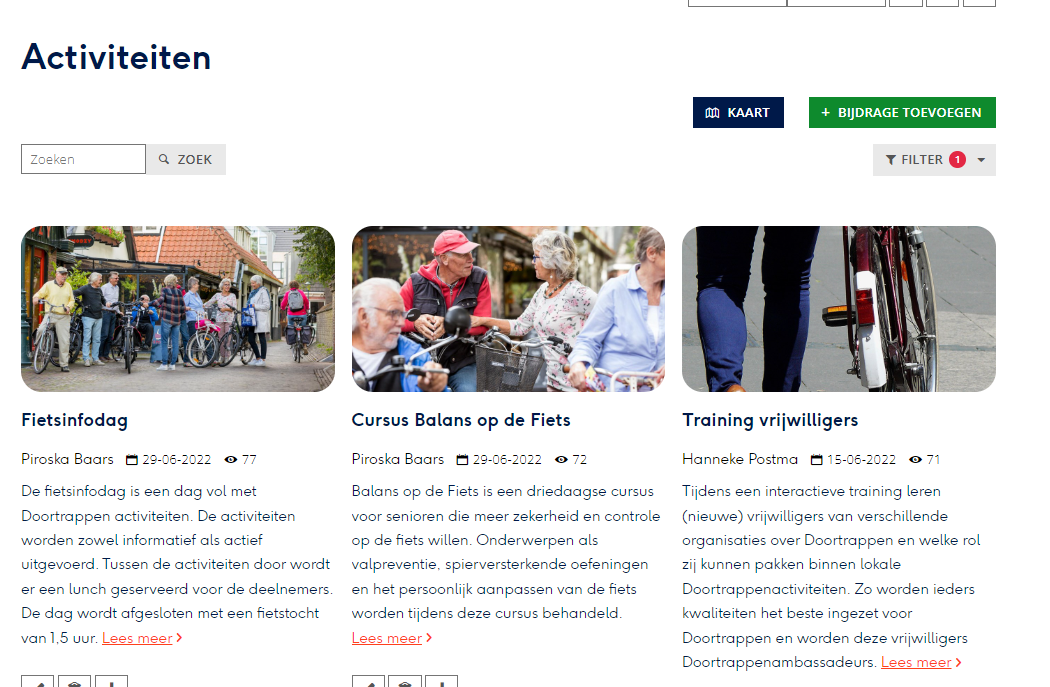 [Speaker Notes: registratietool
onderzoek Stan noemen!]
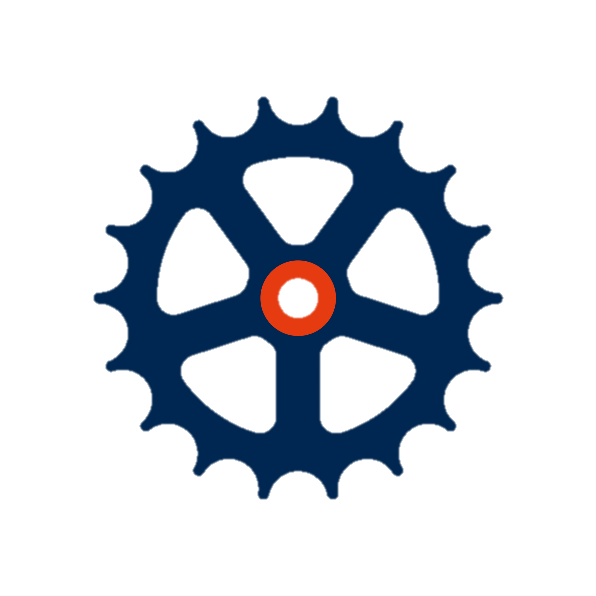 Voorstellen in de chat
Ambities 2023 e.v.
meer gemeenten doen mee en gemeenten doen meer mee
meer provincies doen mee en blijven ondersteunen alle provincies
ontmoetingen en landelijk congres 14feb
interventies in elke stap; 3 nieuwe interventies 2023
alliantiemanagement
monitoring & evaluatie 2023
borging
communicatie; update platform & magazine

Laat je horen! 
Wat zijn jullie activiteiten, interventies, wensen en behoeften?
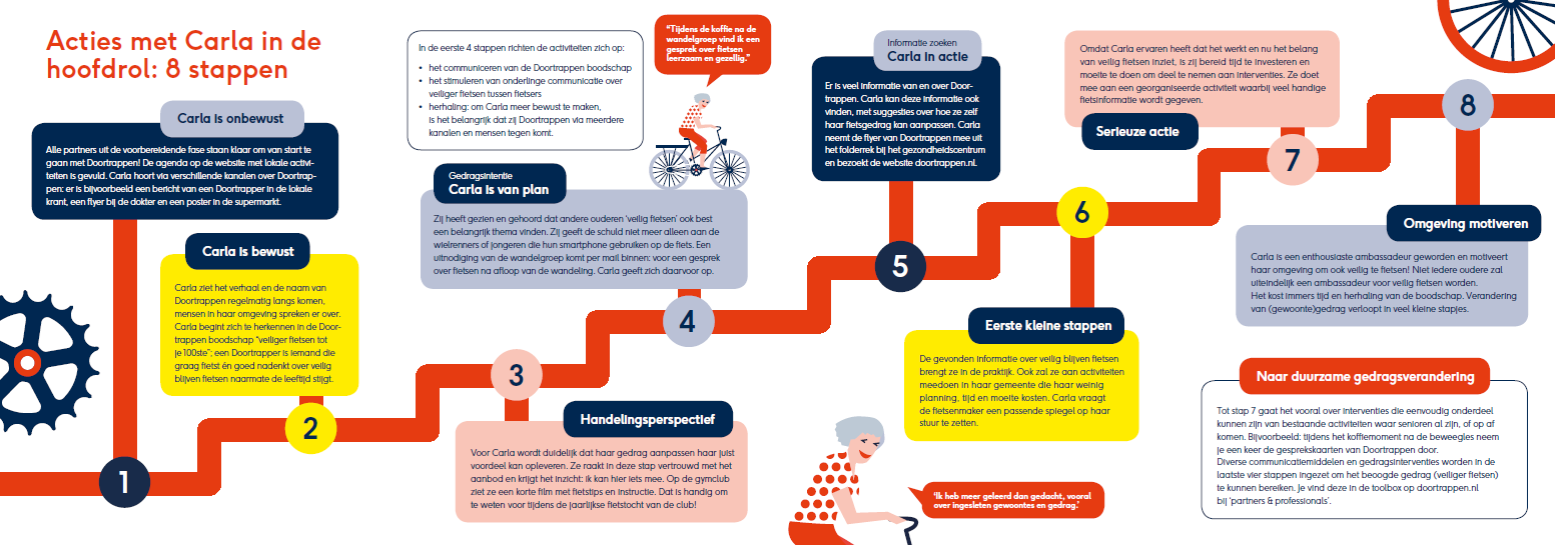 [Speaker Notes: wens: landelijke communicatie
wens: gezamenlijk werkplan alliantiepartners]
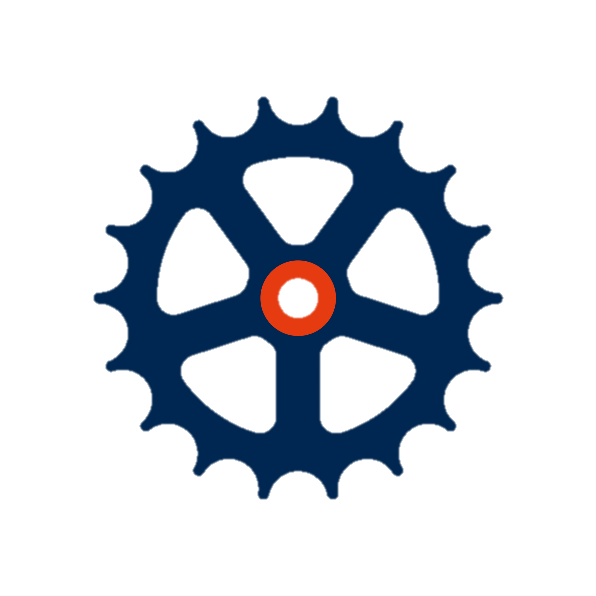 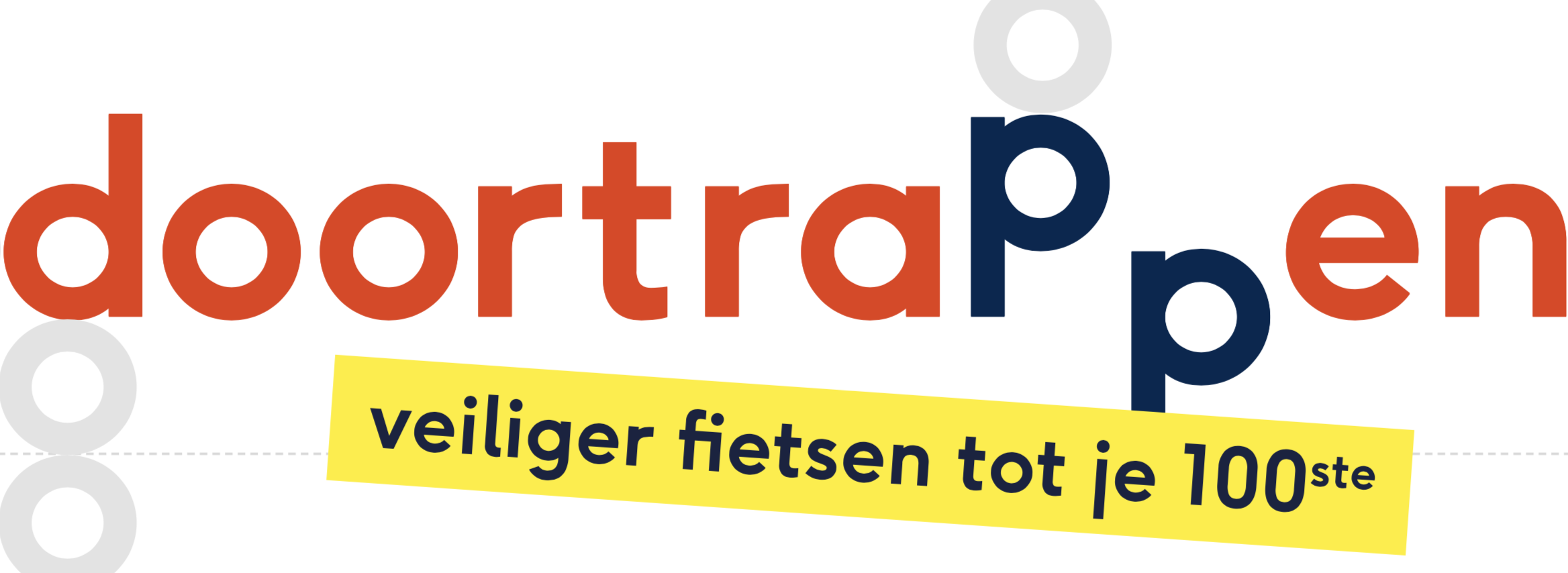 Doortrappen aanpak gemeente Alkmaar (‘bottom up’)
8 november 2022
[Speaker Notes: Sonja]
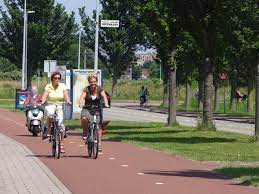 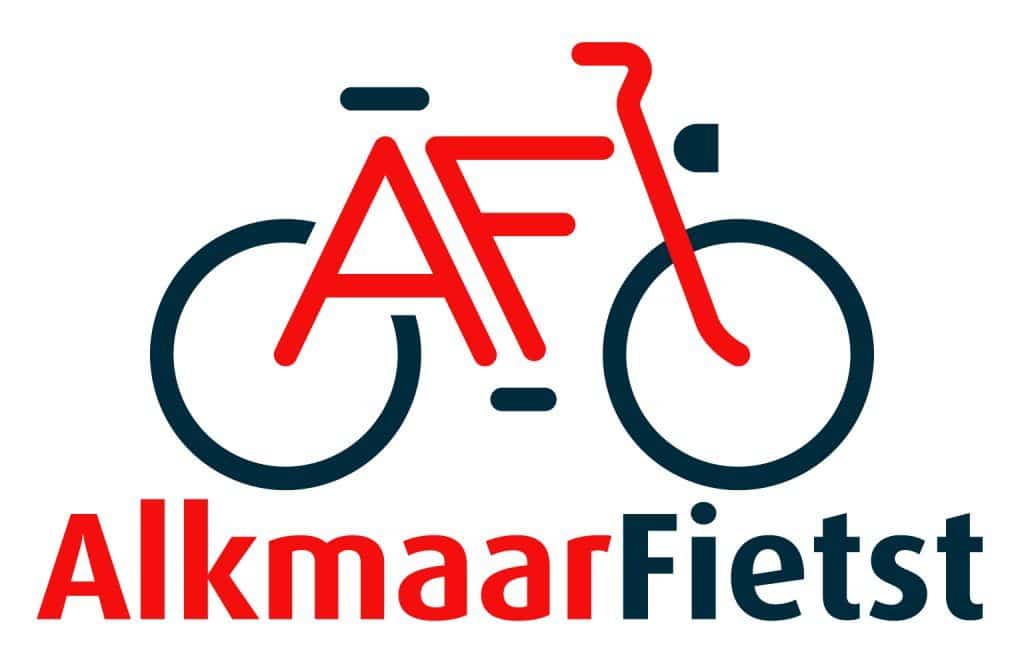 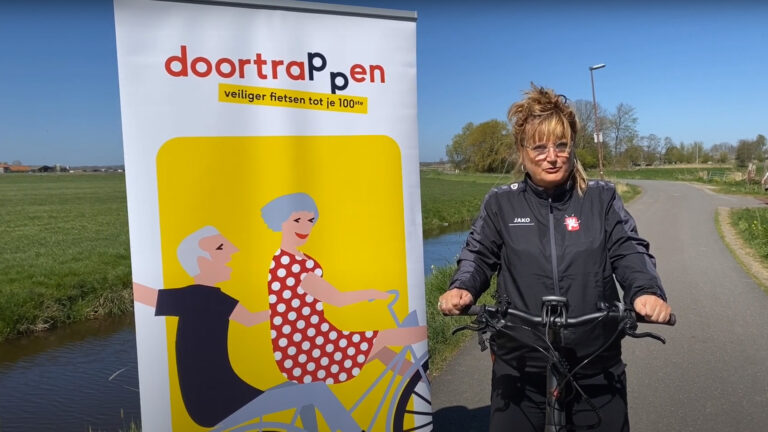 Doortrappen Sport Vitaal
Alkmaar Sport N.V.
Inhoud
Voorstel
2020
2021
2022
2023??
Voorstellen
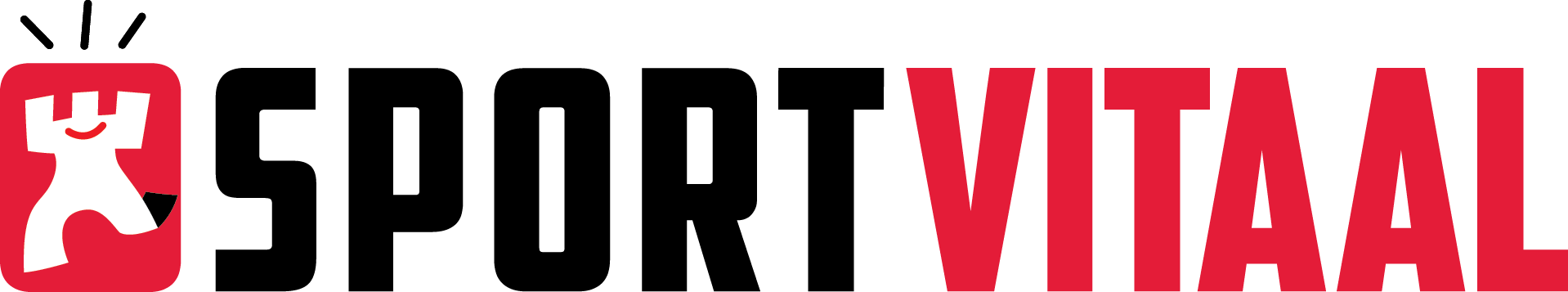 Mirjam van der Welle
Thyrvi van Roosendaal
Sport Vitaal: structuur organisatie
2020
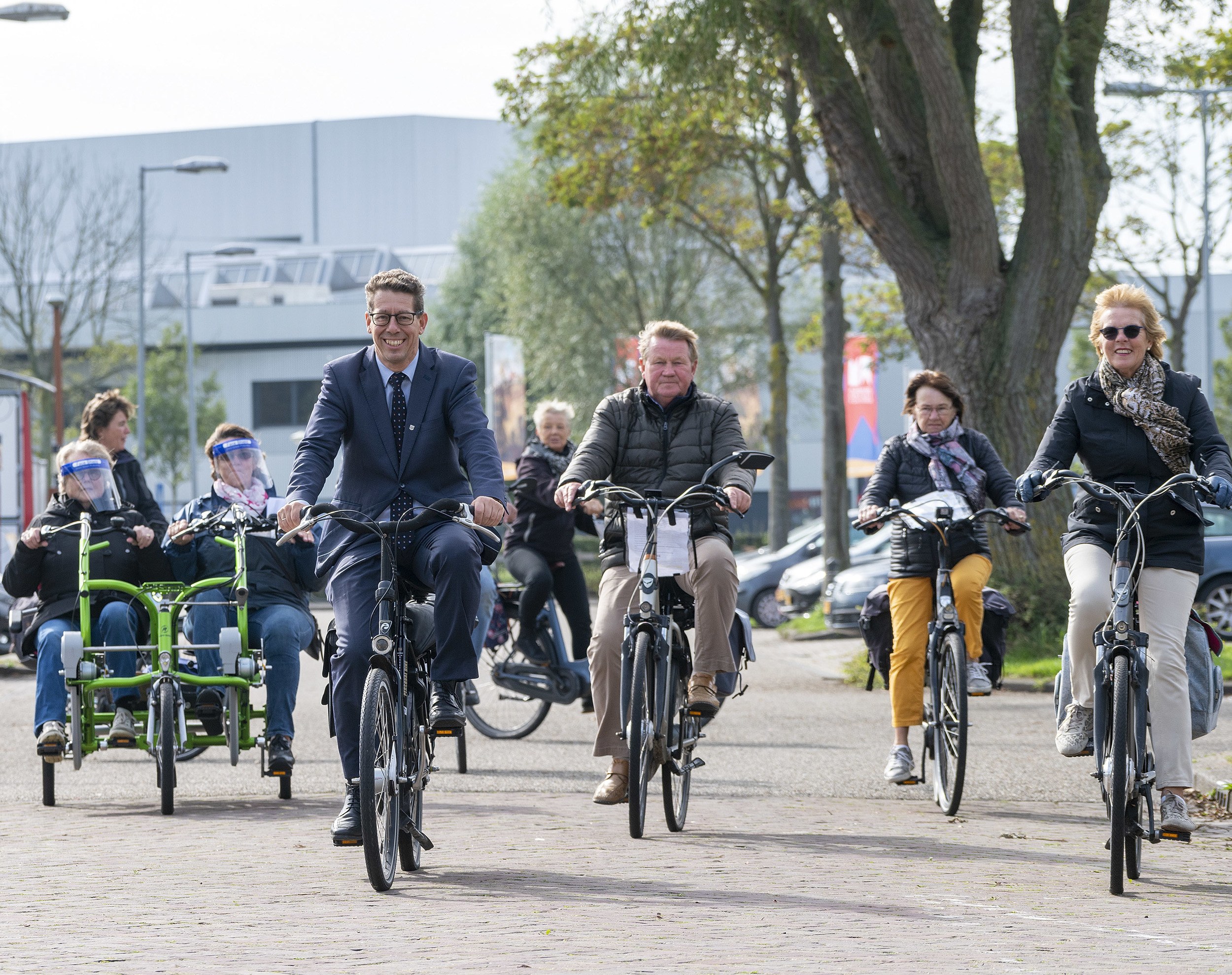 Voor Corona aanvraag 10.000 euro
FietsFit filmpjes 
Online training 
Opening 2 oktober Doortrappen DuoFietstocht
2021
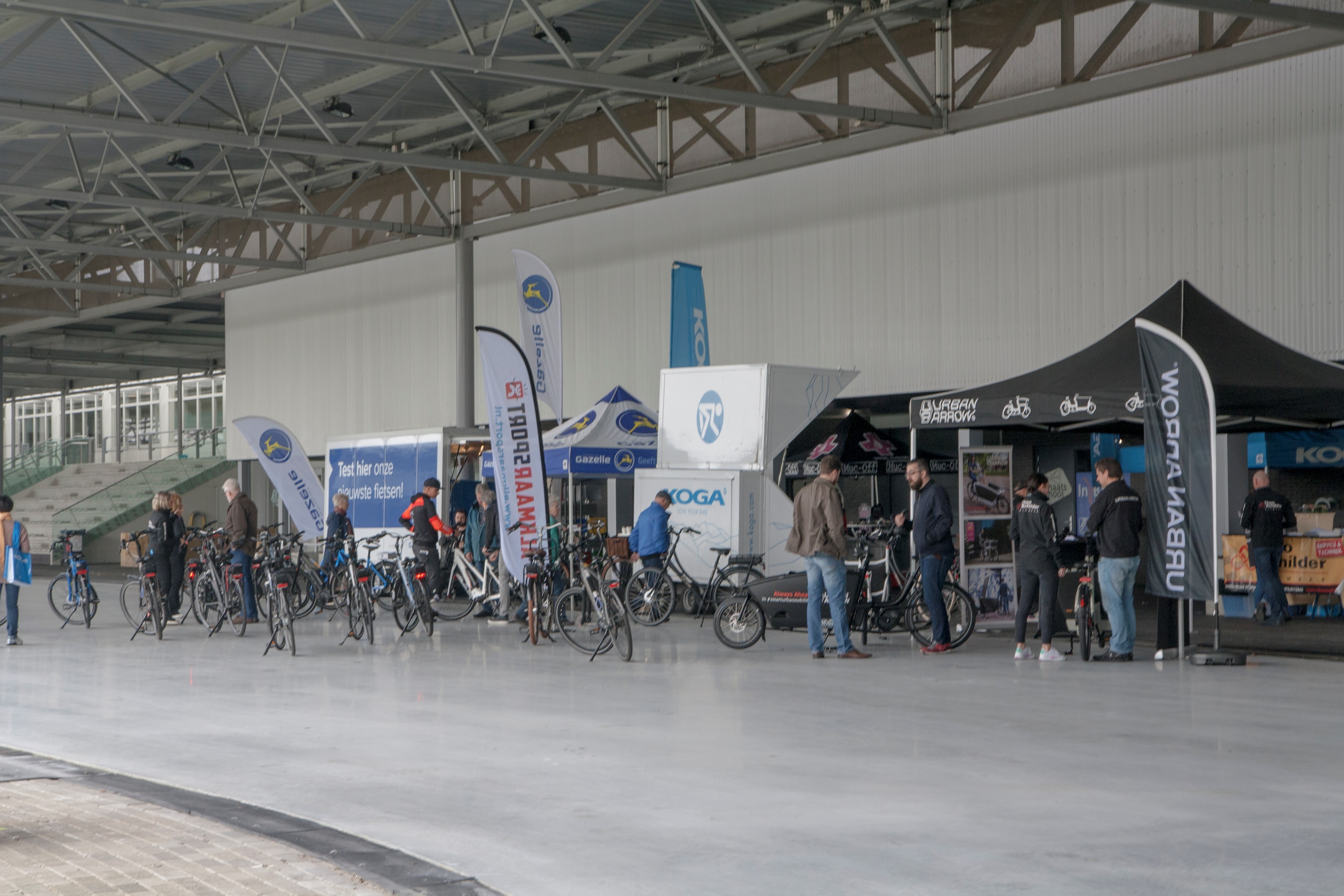 Aanpassingen Corona 
Training MBvO (FietsFit oefeningen)
Fiets4Daagse i.s.m. Horizon College Sport & Bewegen
Verschillende fietstochten 
Kansen: sociaal, laag tarief
Leerpunten: uitwerkingen fietstochten
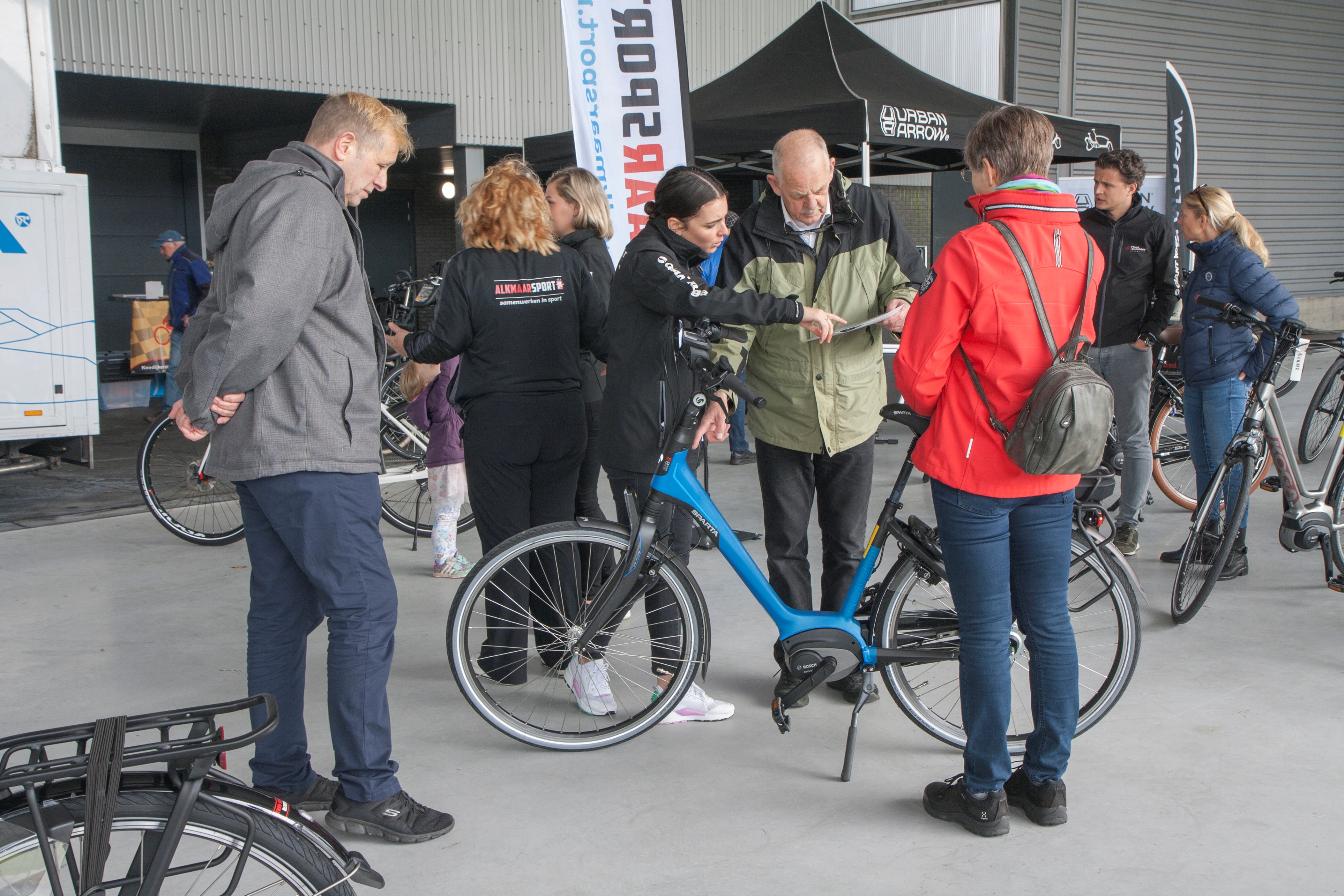 2022
E-bike testevent 9 april 
Fiets- wandelkalender lancering E-bike testevent 
PR: Deelnemersbestand, social media, Gemeente Alkmaar
AlkmaarFietst 
Fiets4Daagse Horizon College
Train de Trainer: docent Sport Vitaal (kennisoverdracht) 
Kansen: aansluiting AlkmaarFietst/verkeer, Fietsersbond Alkmaar, social, veiligheid (gebruik van helm, spiegels) SaveID
Leerpunten: geen animo fietscursus
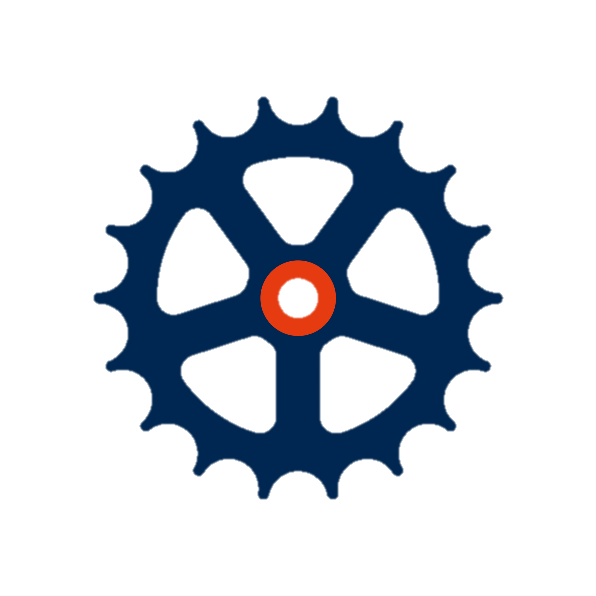 Voorstellen in de chat
2x online:
Doortrappen onTour 2022
Diversiteit (7/12/21)
DoortrapRoutes (29/03/22)
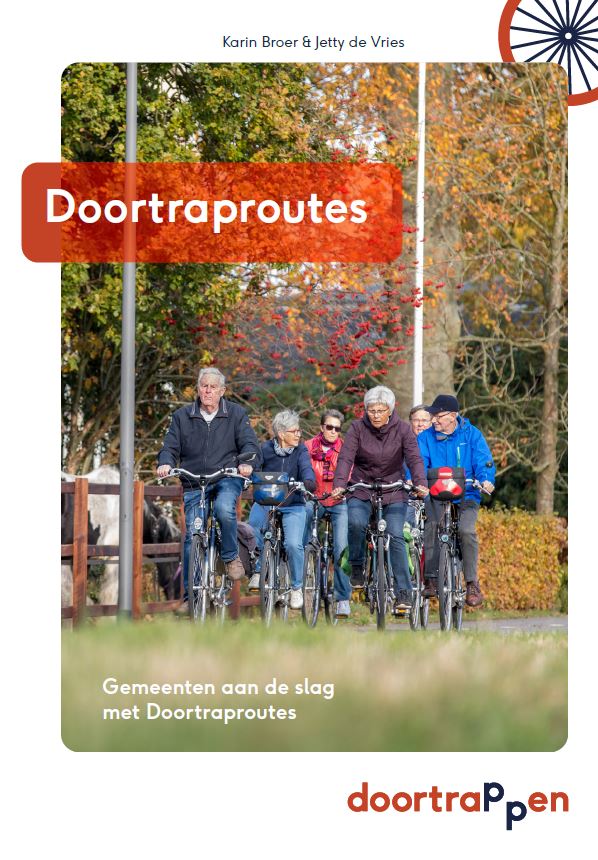 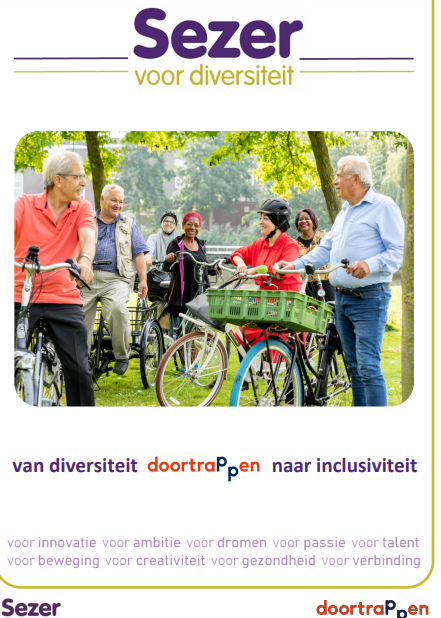 2023
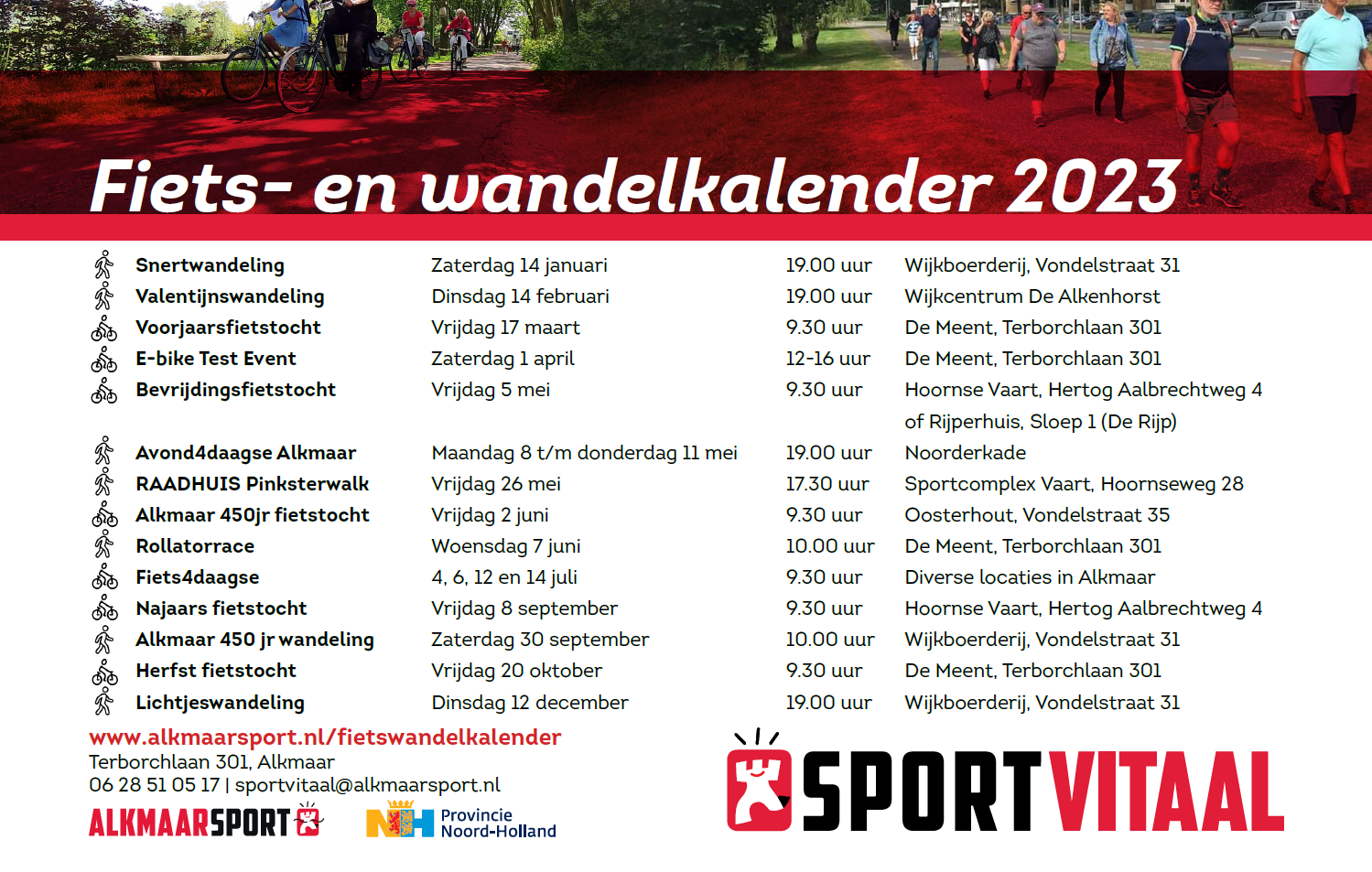 Kansen: samenwerking AlkmaarFiets/verkeer 
Leerpunten: informatie delen site Doortrappen
Vragen?!
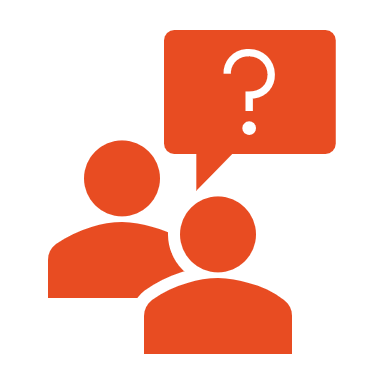 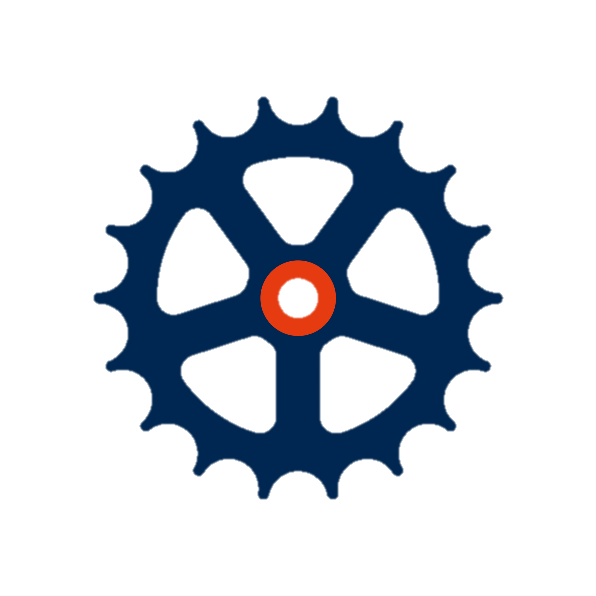 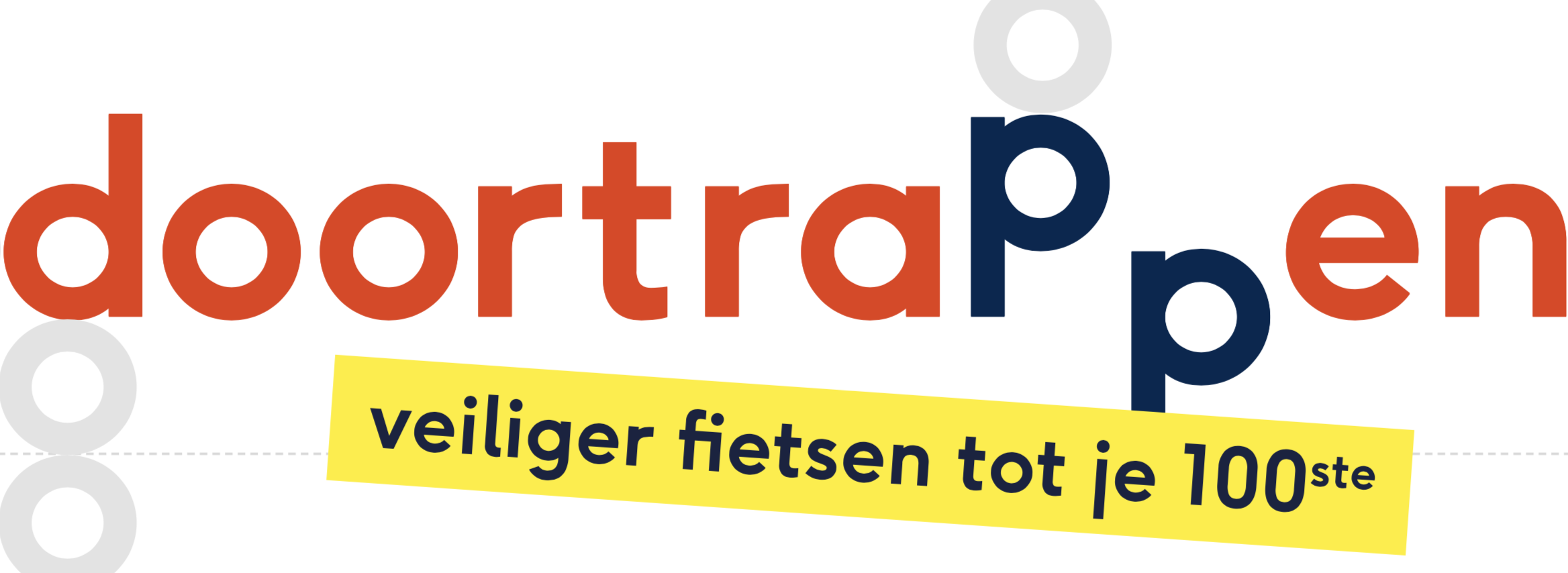 Terugblik Doortrappen on Tour 2022
8 november 2022
[Speaker Notes: Met aanwezige kwartiermakers Thijs, Wouter en Meriam]
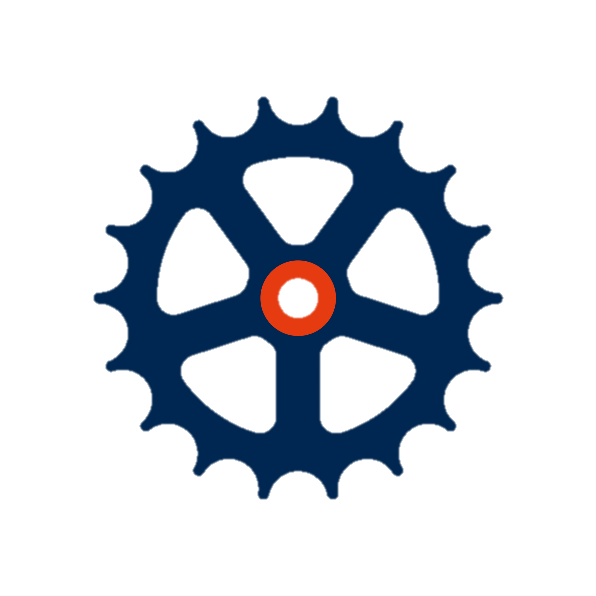 Voorstellen in de chat
Doortrappen onTour 2022
3/11 Goes (Zeeland)
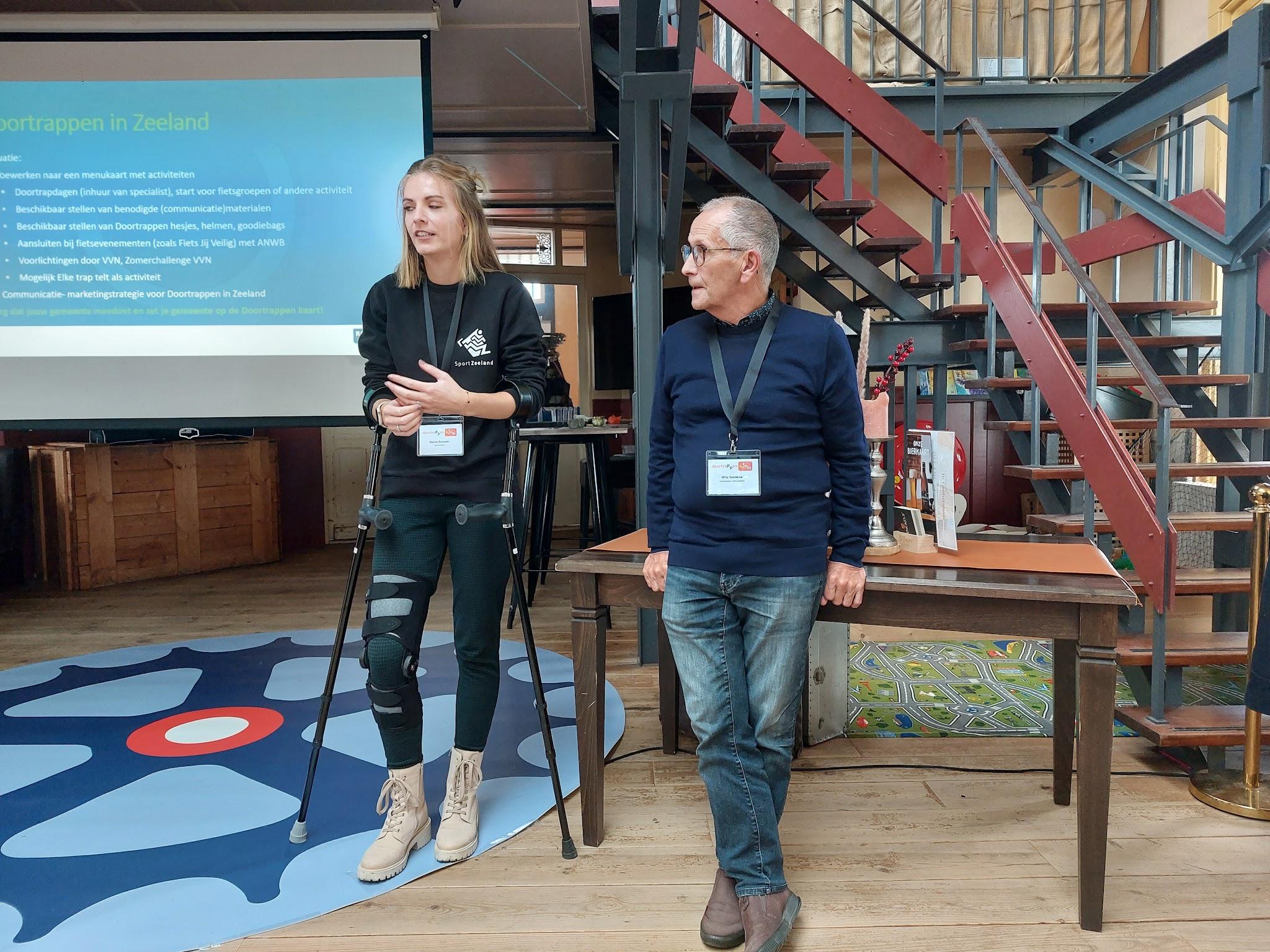 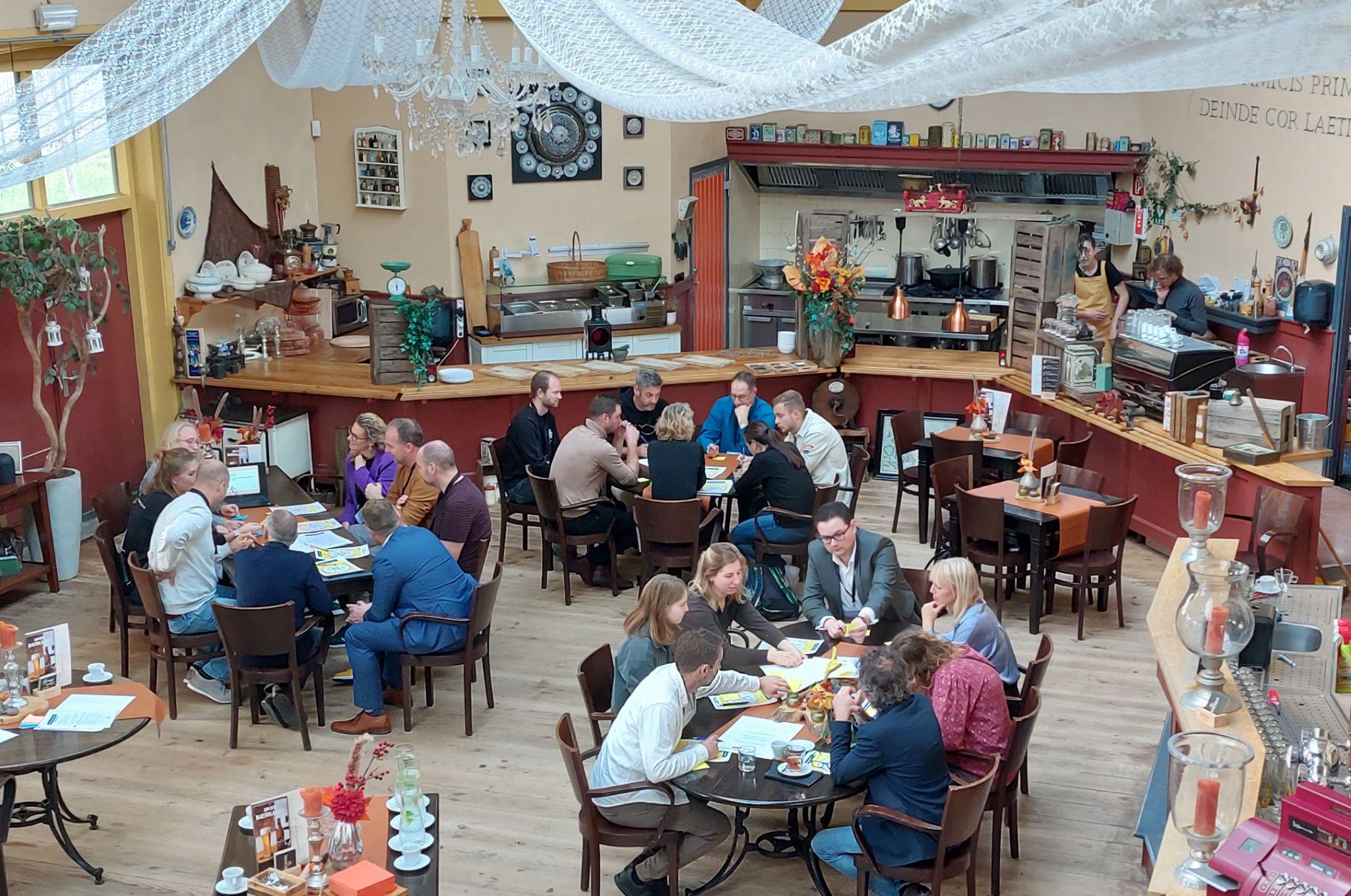 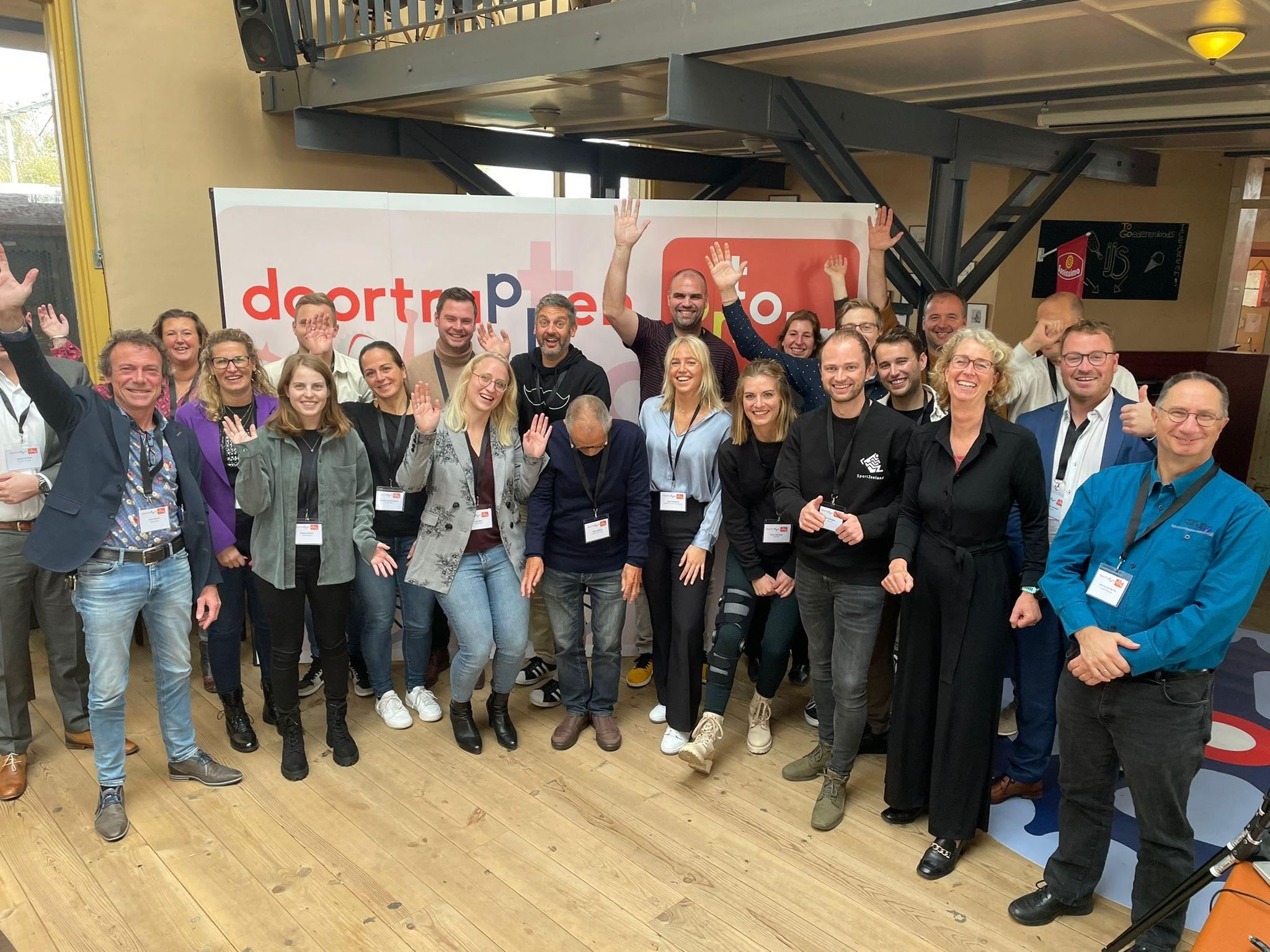 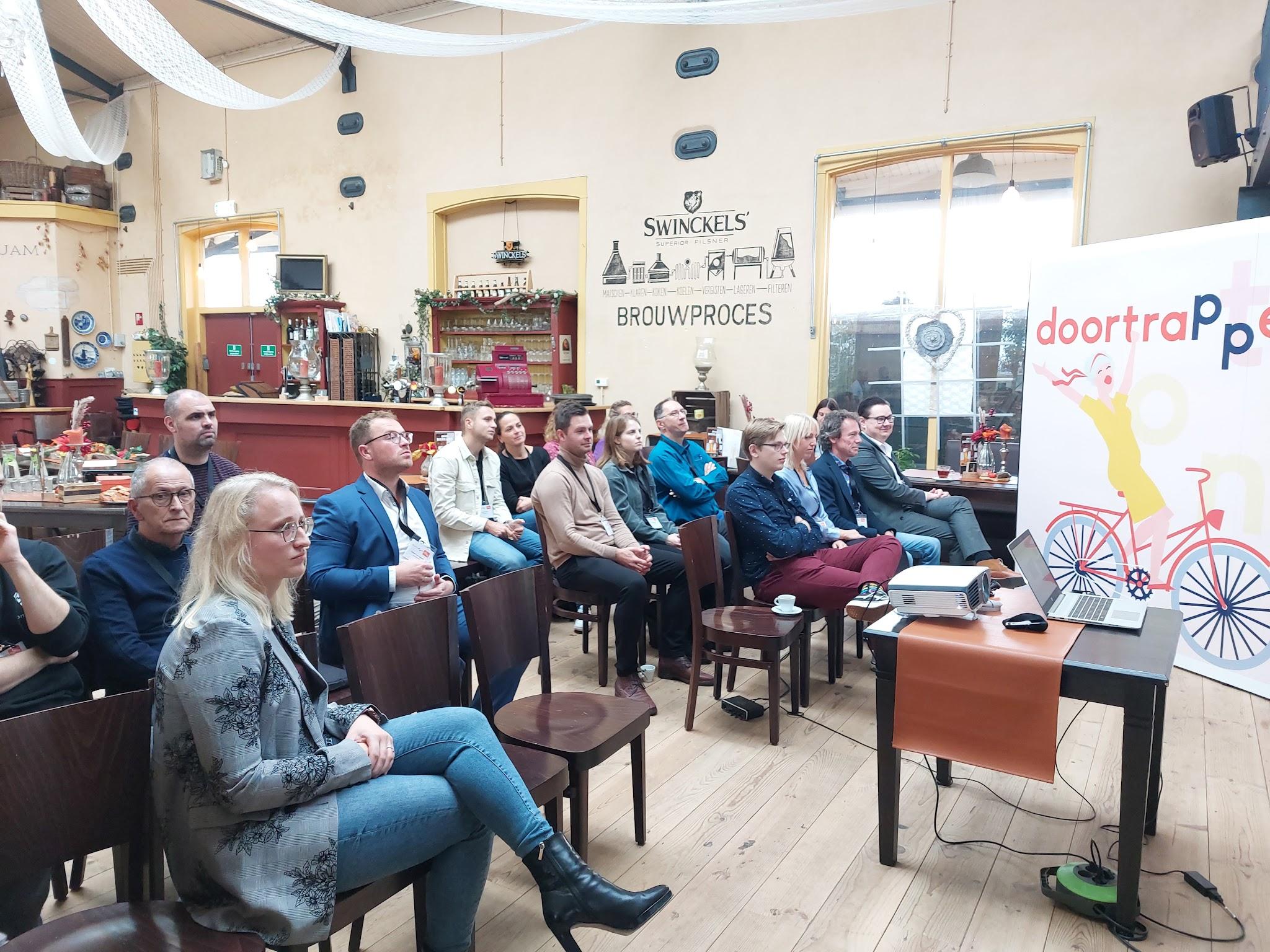 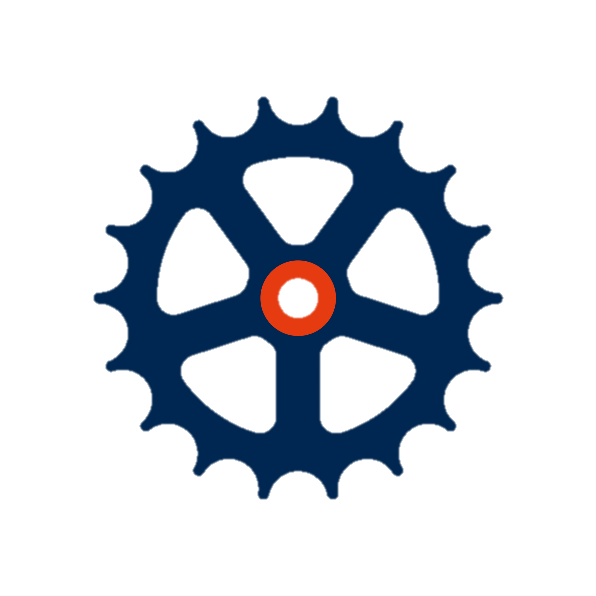 Voorstellen in de chat
Doortrappen onTour 2022
11/10 Hoorn (Noord Holland)
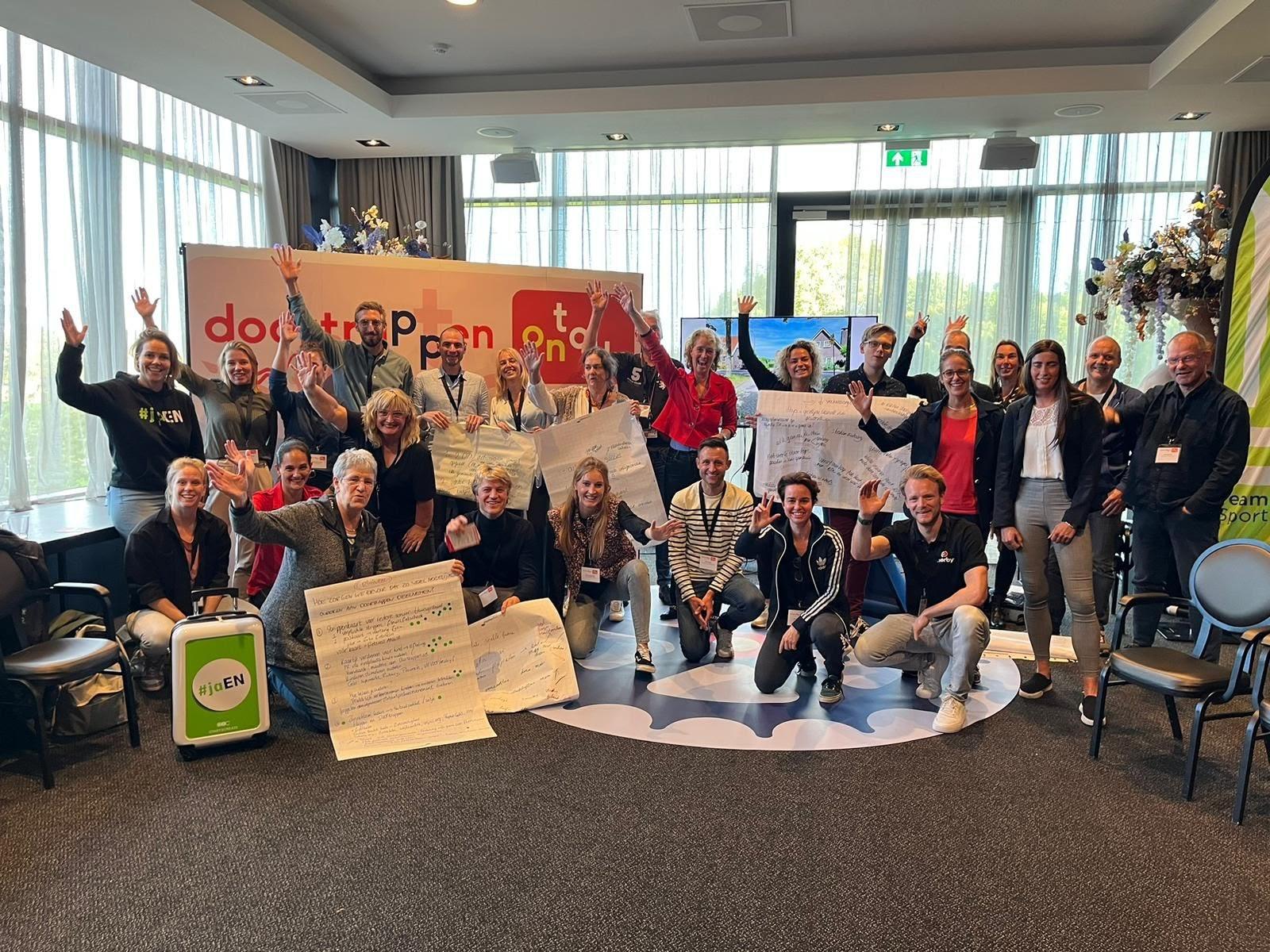 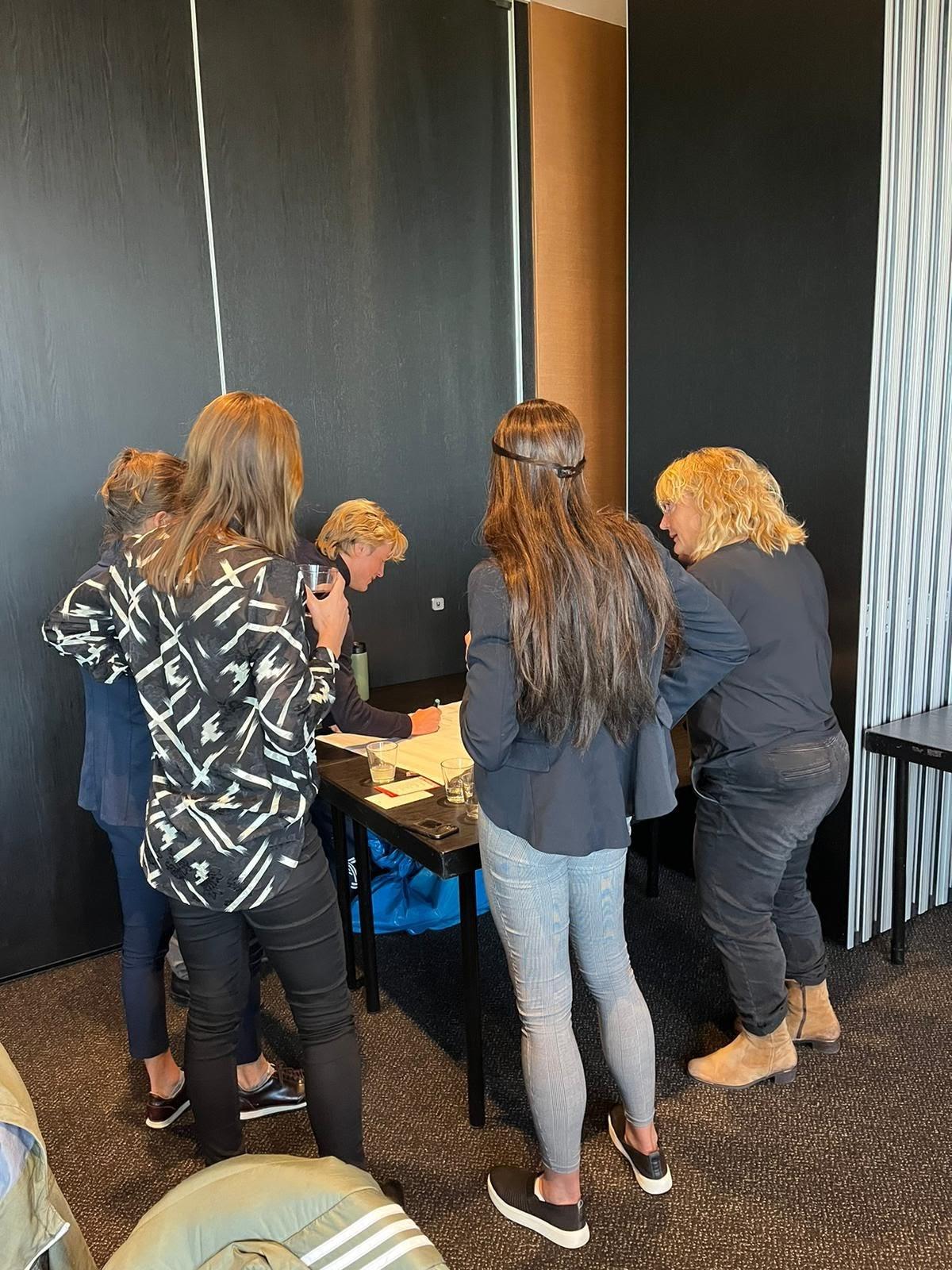 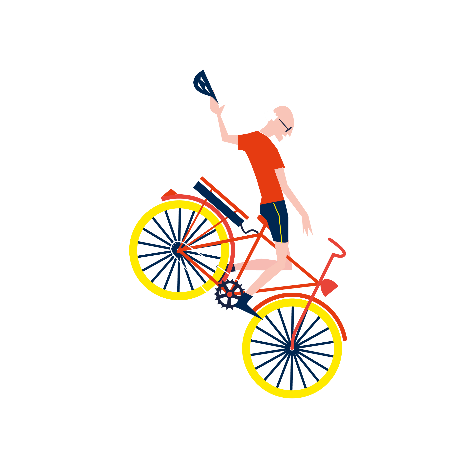 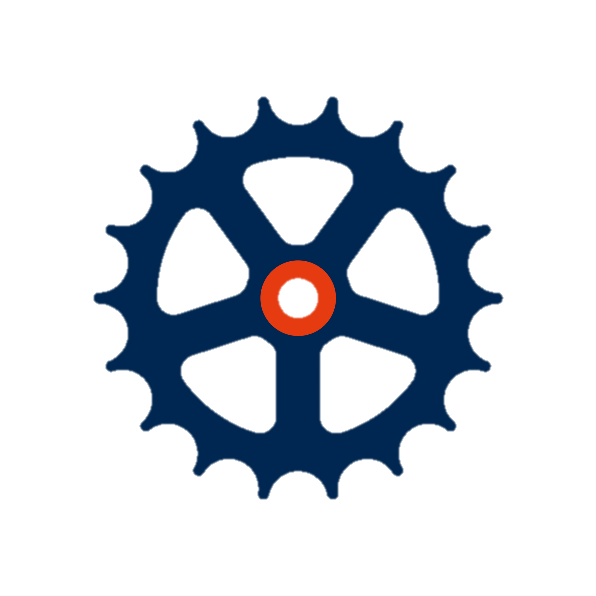 Voorstellen in de chat
Doortrappen onTour 2022
28/6 Tilburg Noord-Brabant
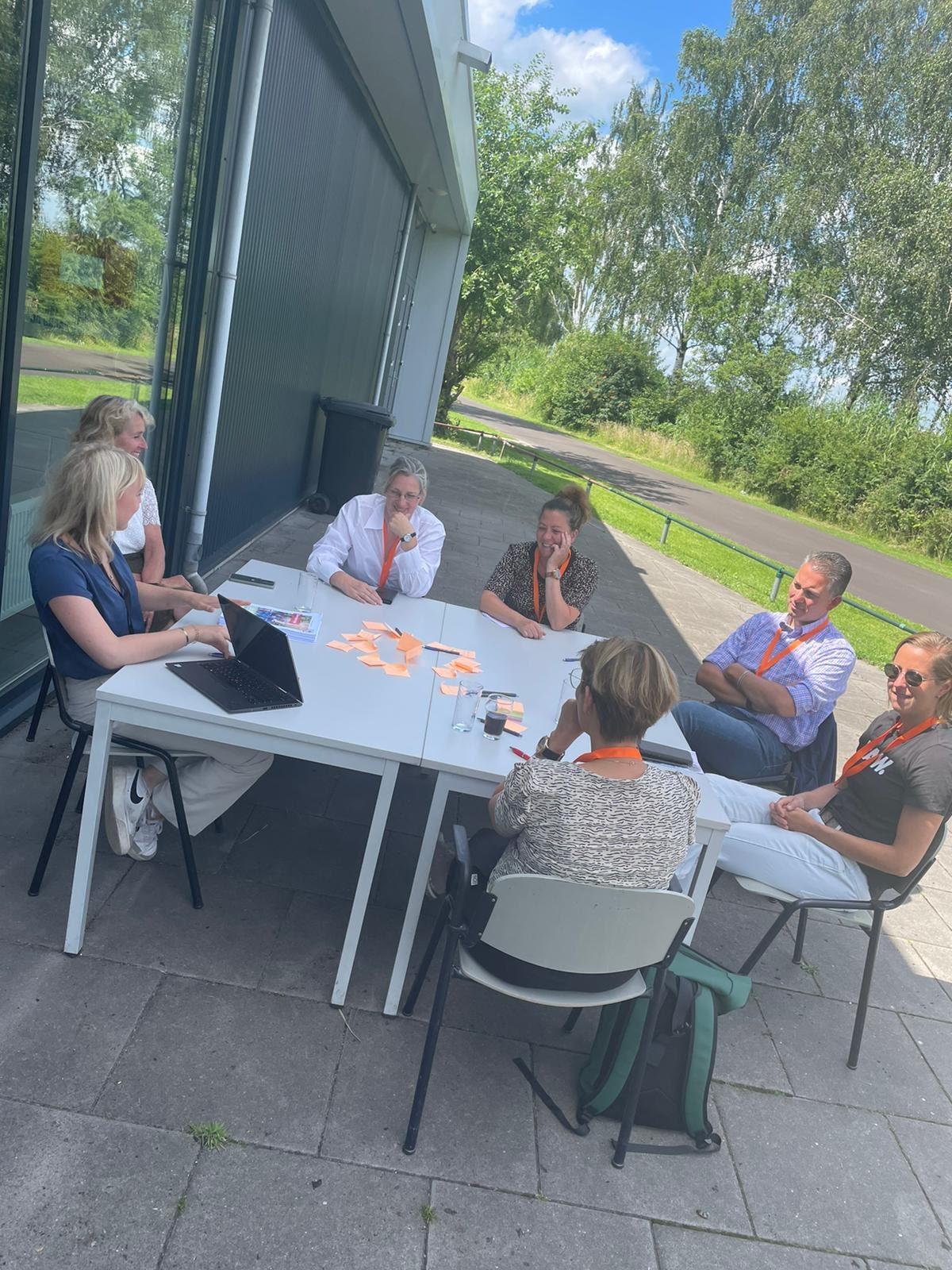 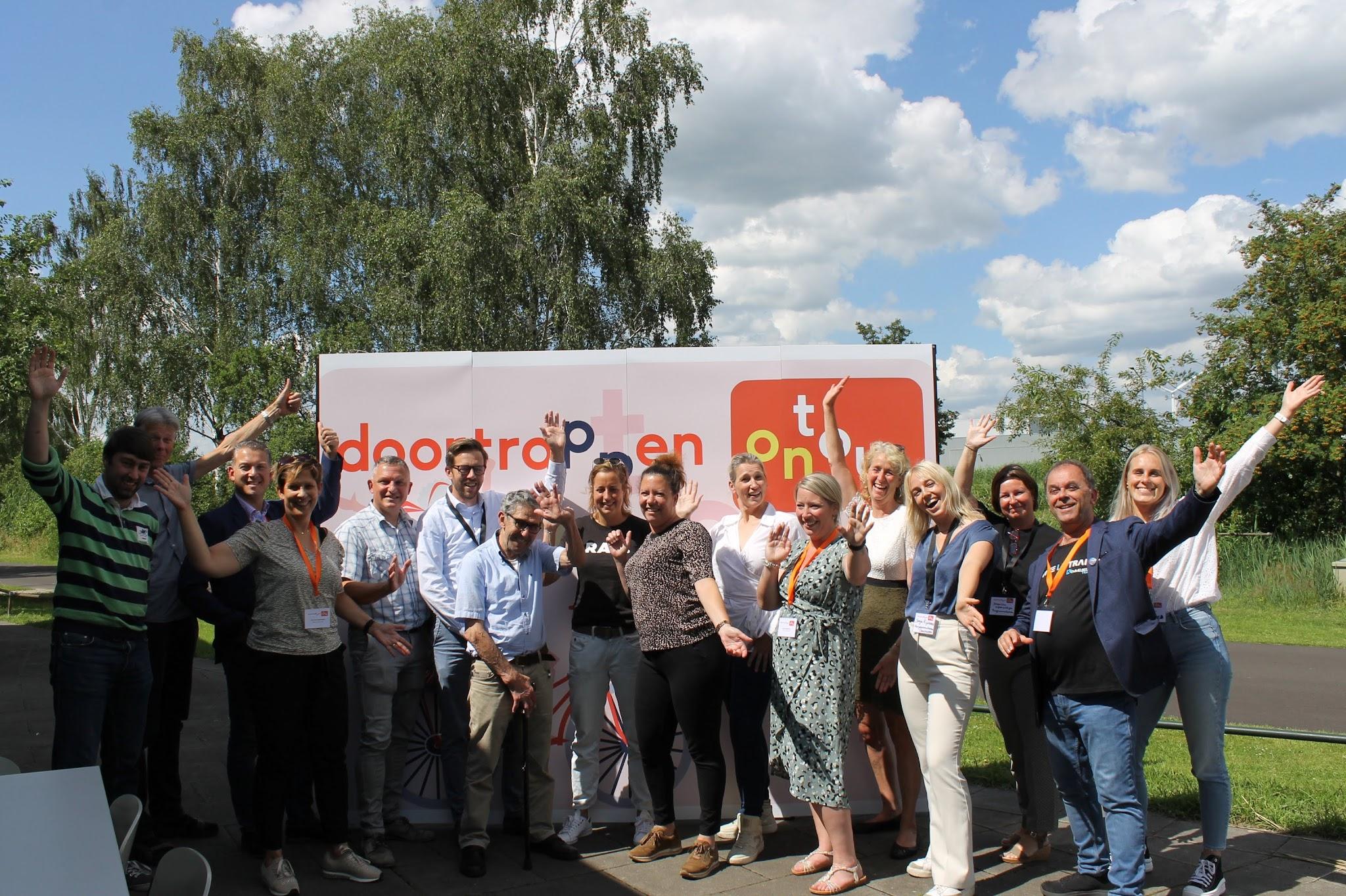 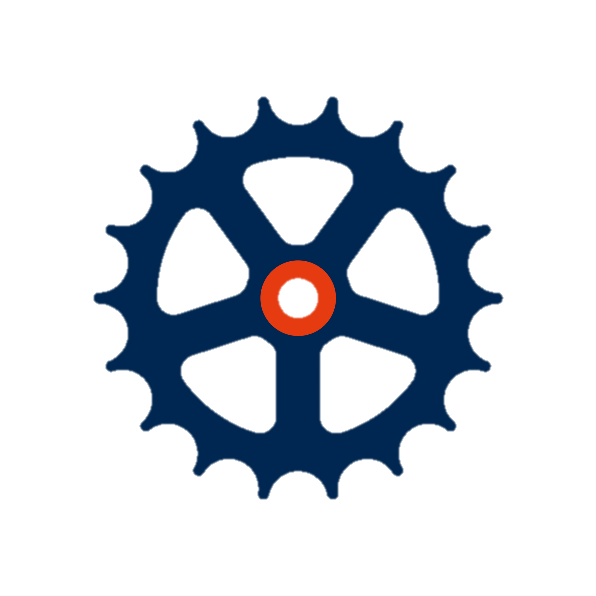 Voorstellen in de chat
Doortrappen onTour 2022
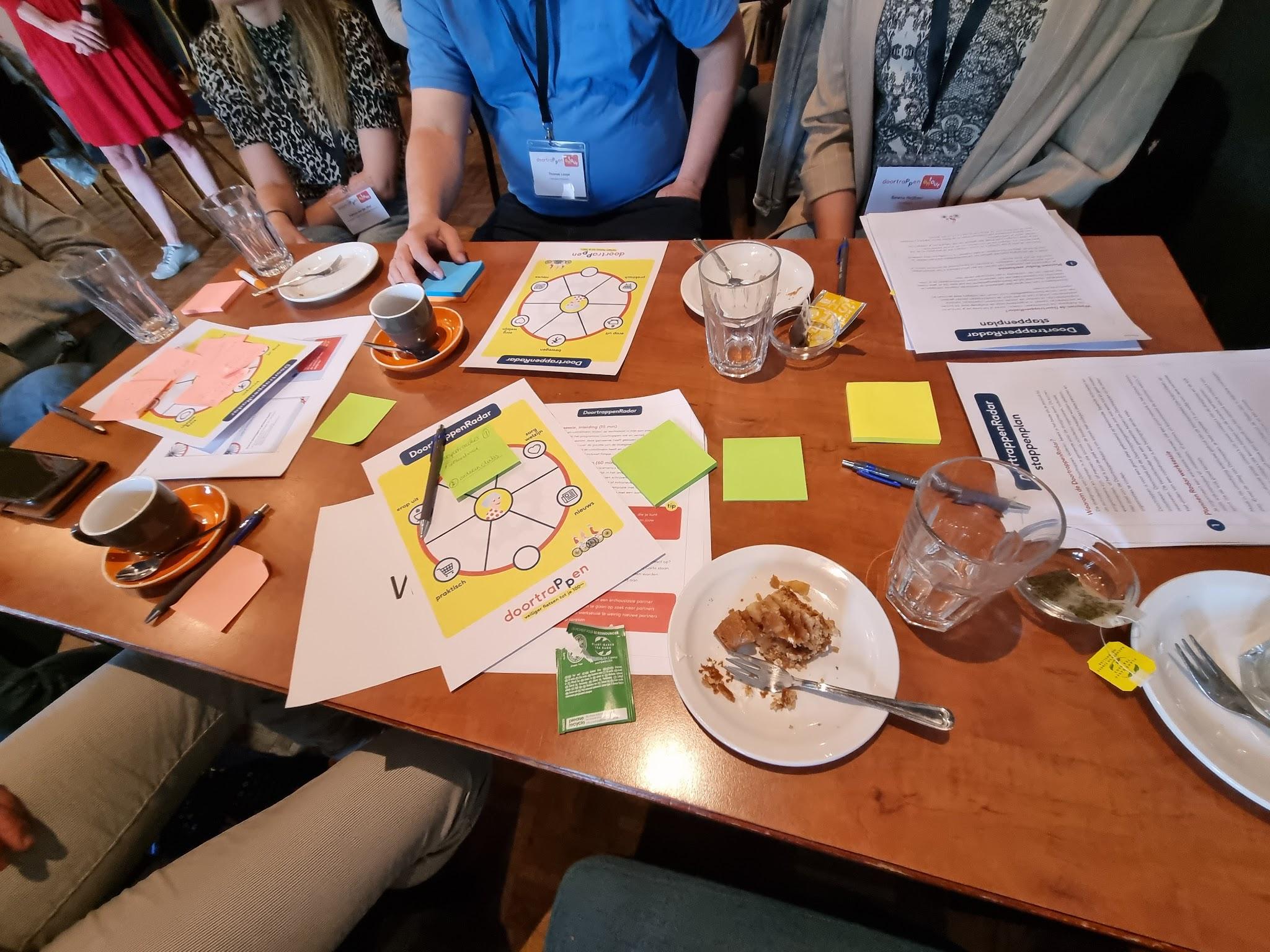 10/6 Sliedrecht Zuid-Holland
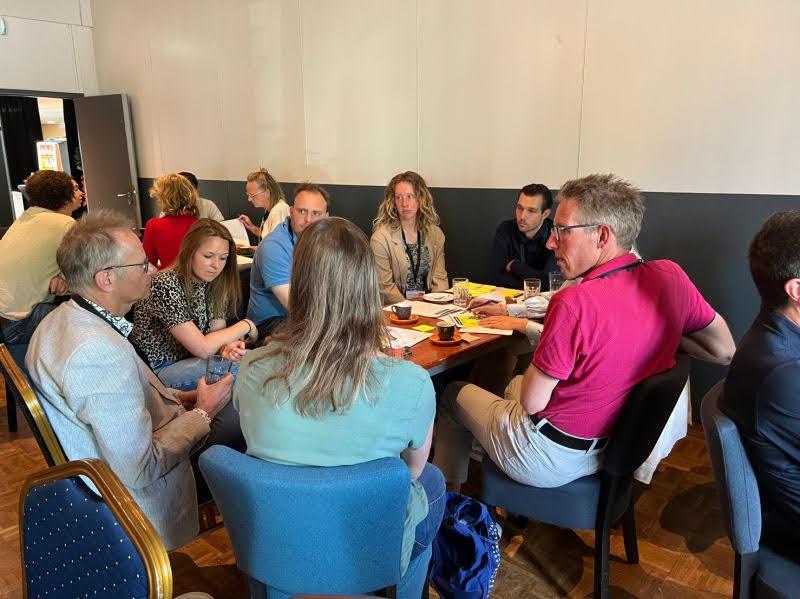 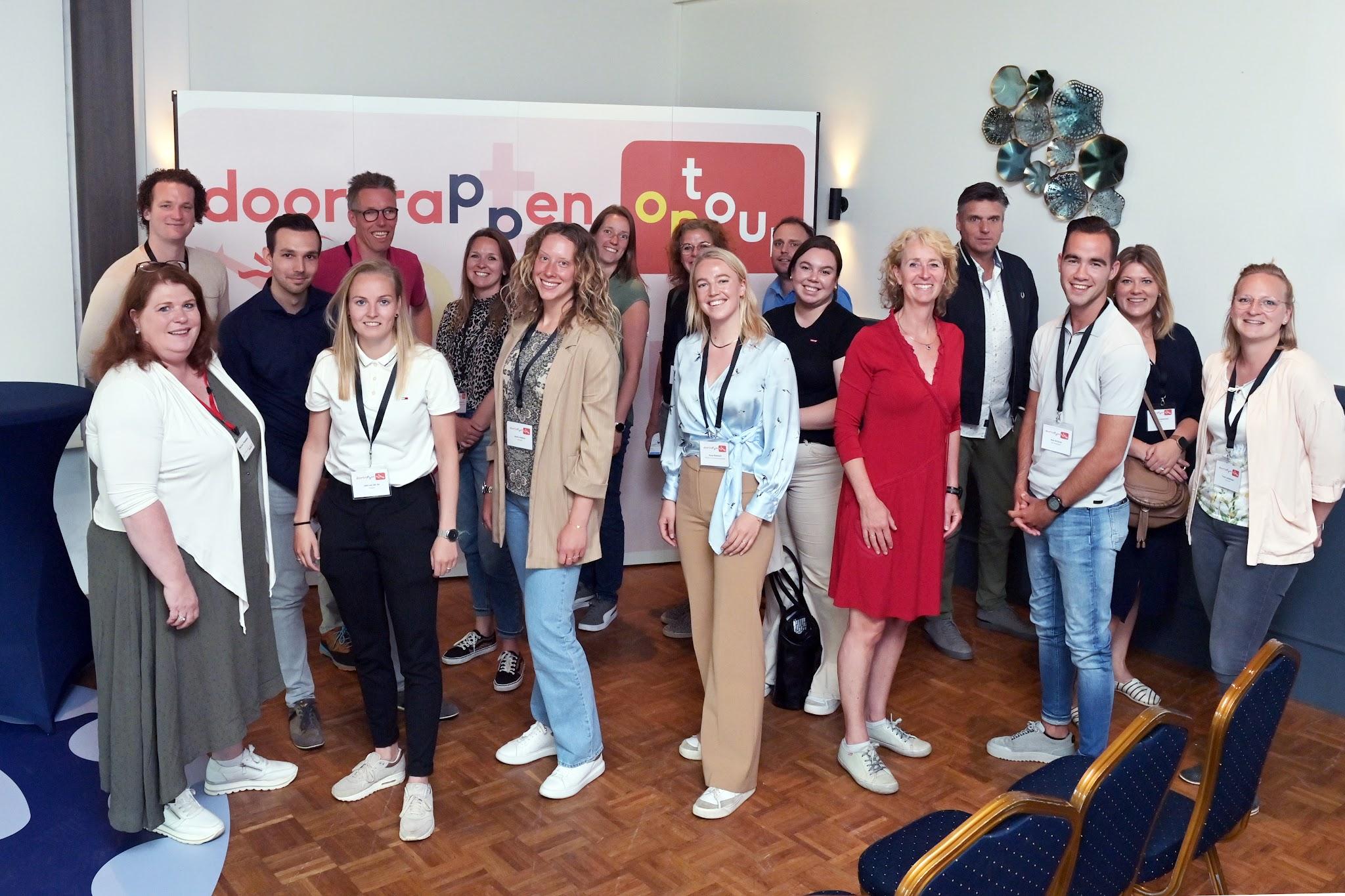 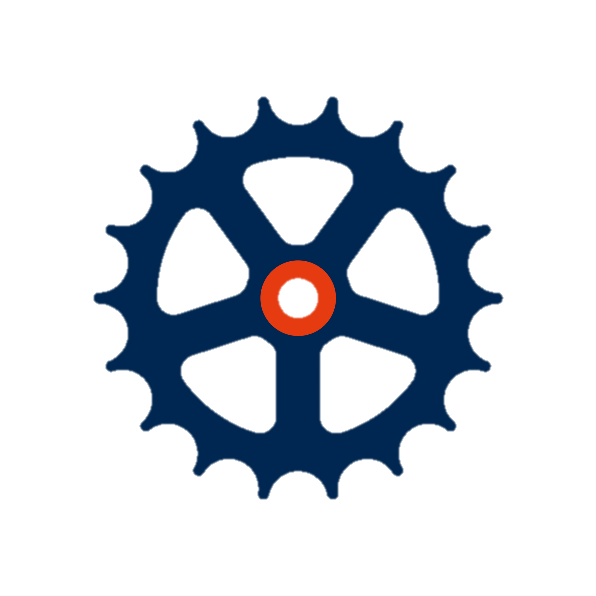 Voorstellen in de chat
Tot slot nog even dit:
14 februari 2023 Doortrappen Café !

4x Kwartaalbijeenkomsten 2023: maart - juni - september - december

Input voor magazine 4 jaar Doortrappen

Abonneren op onze online nieuwsbrief
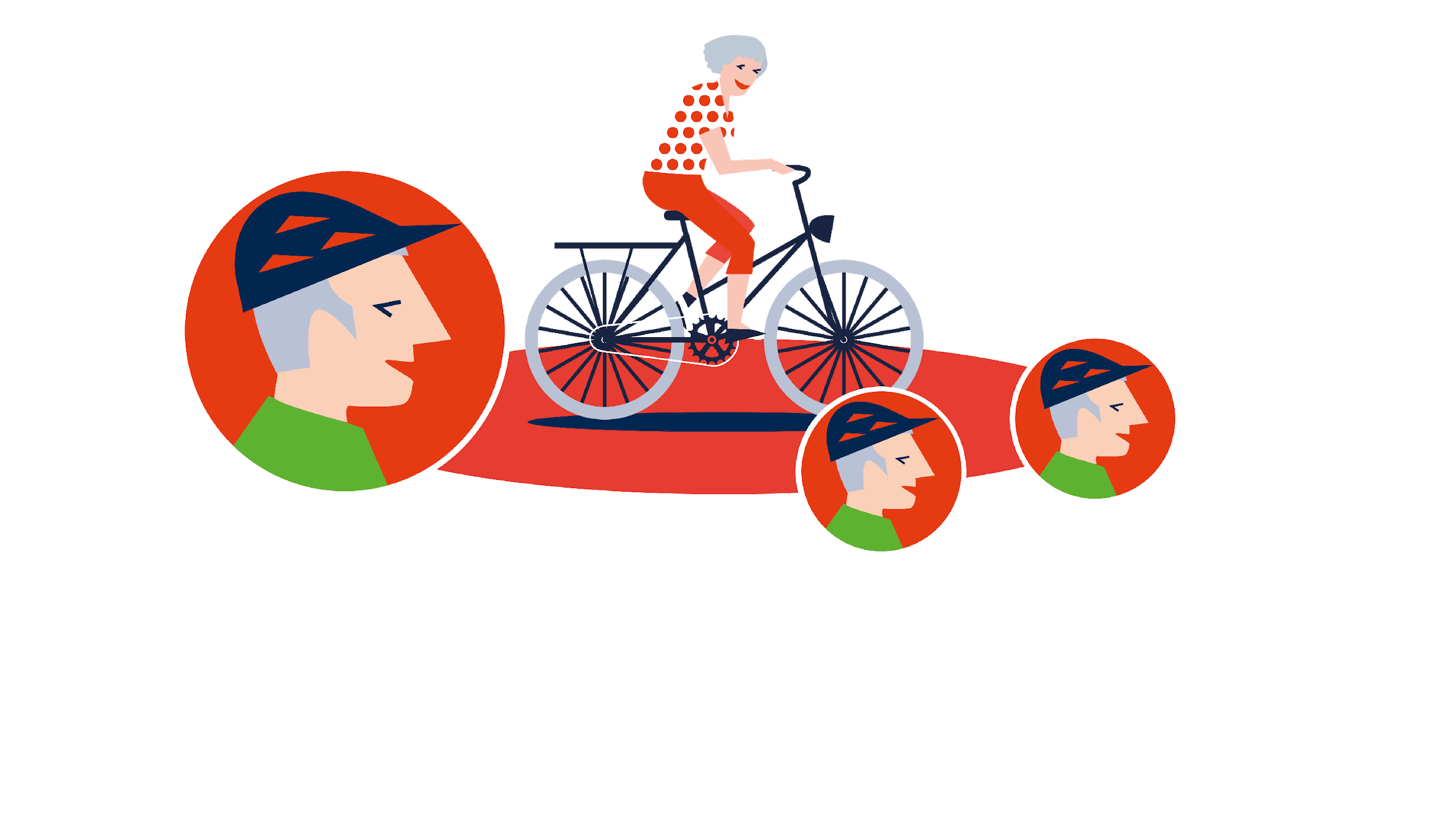 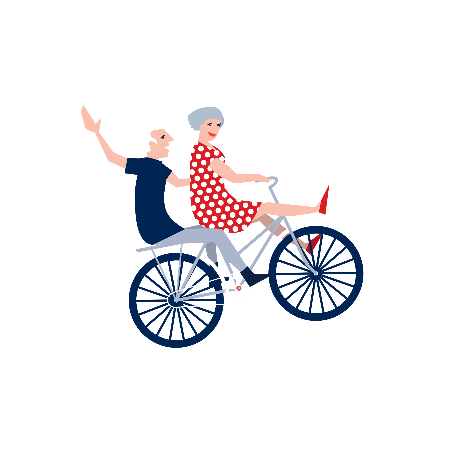 [Speaker Notes: CHOCOLA
Thyrvi, mirjam, 3x km]
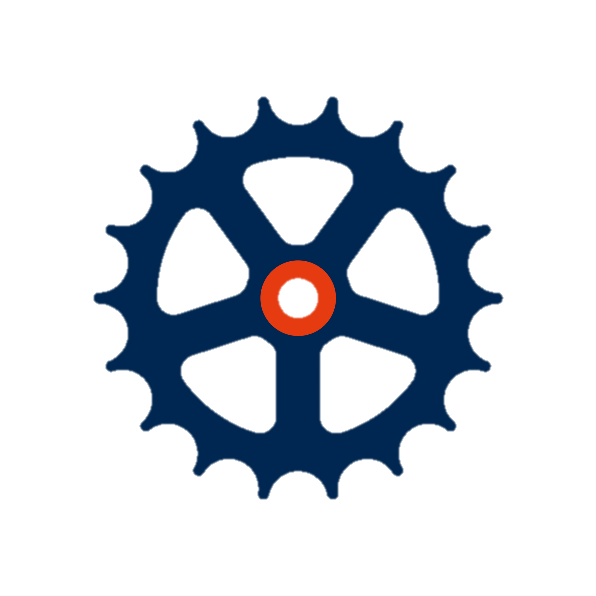 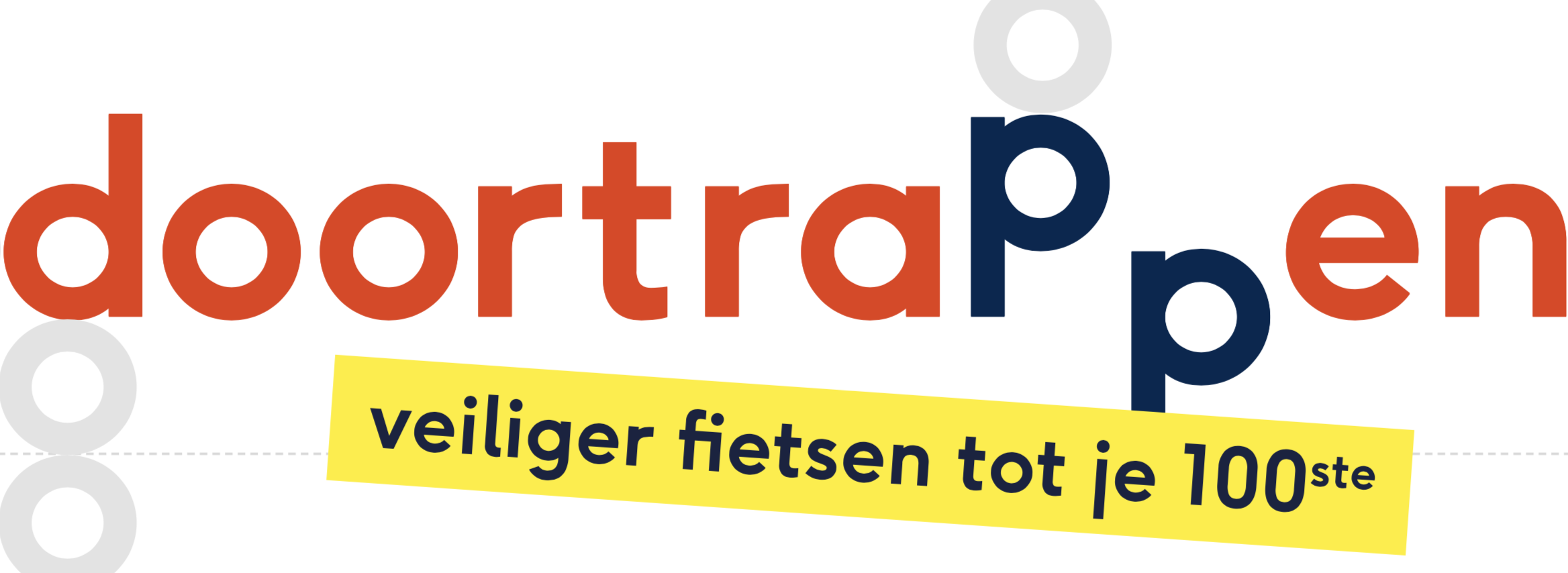 Werksessie nieuwe interventies; door bureau Goudappel
8 november 2022
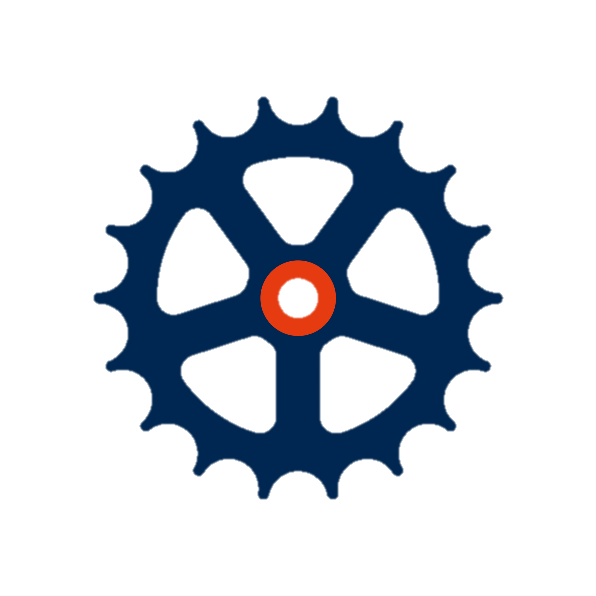 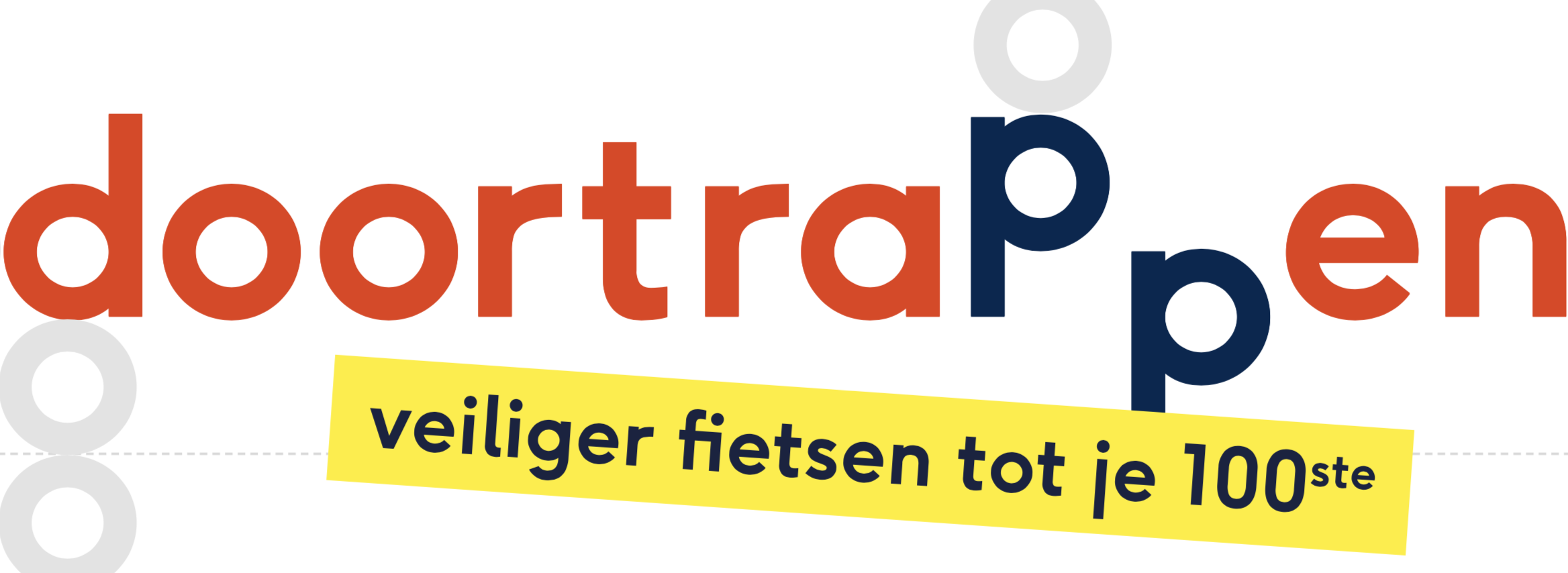 Brainstorm vernieuwde Doortrappen handleiding voor gemeenten
8 november 2022
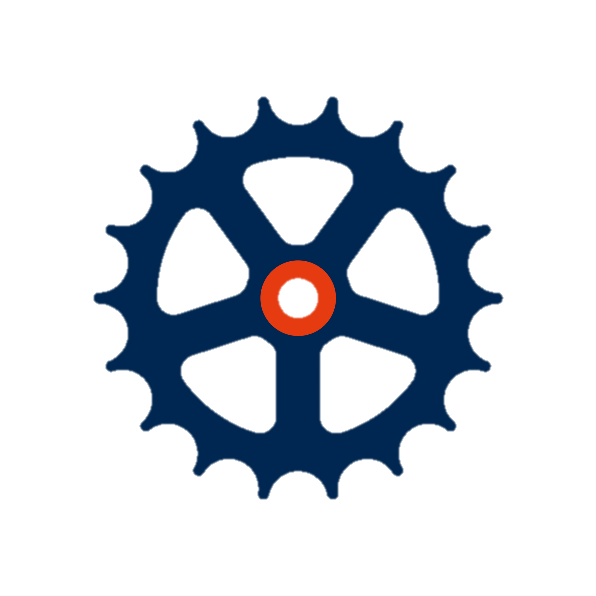 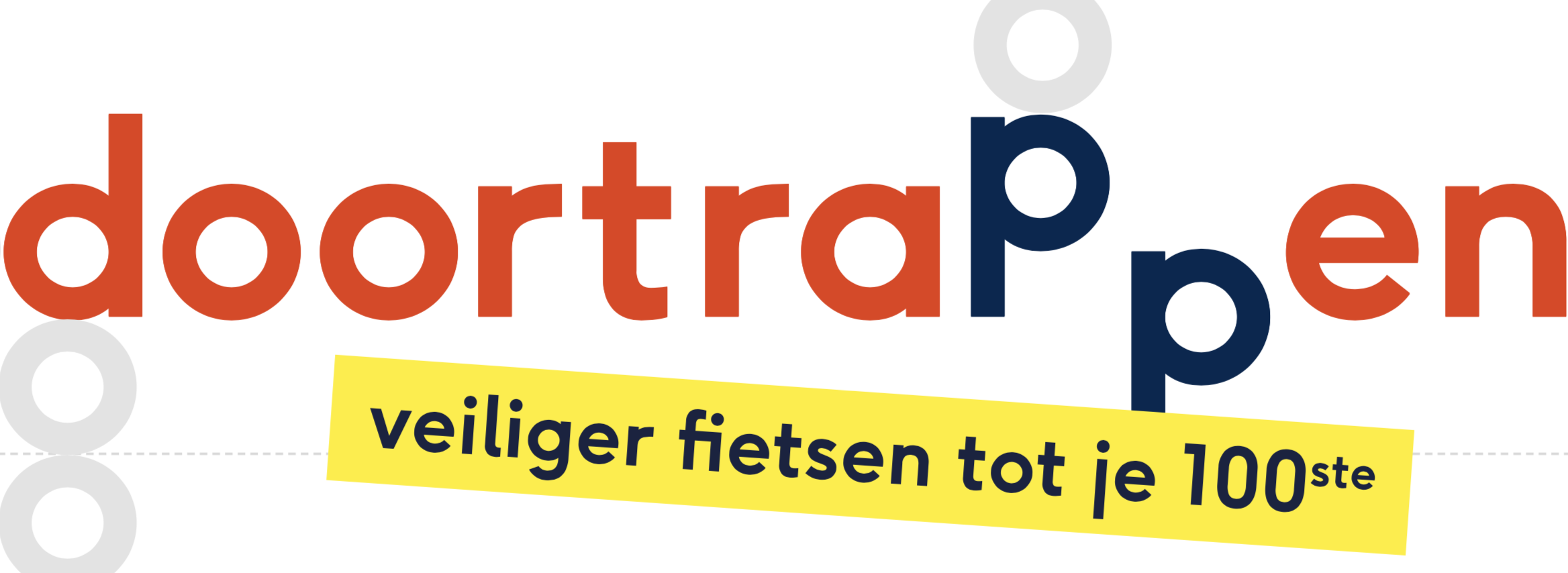 Korte brainstorm twee interventies: fiets-valpreventie en waarderingspakket 
Doortrappen ambassadeurs
8 november 2022
[Speaker Notes: Naar de lunchruimte]